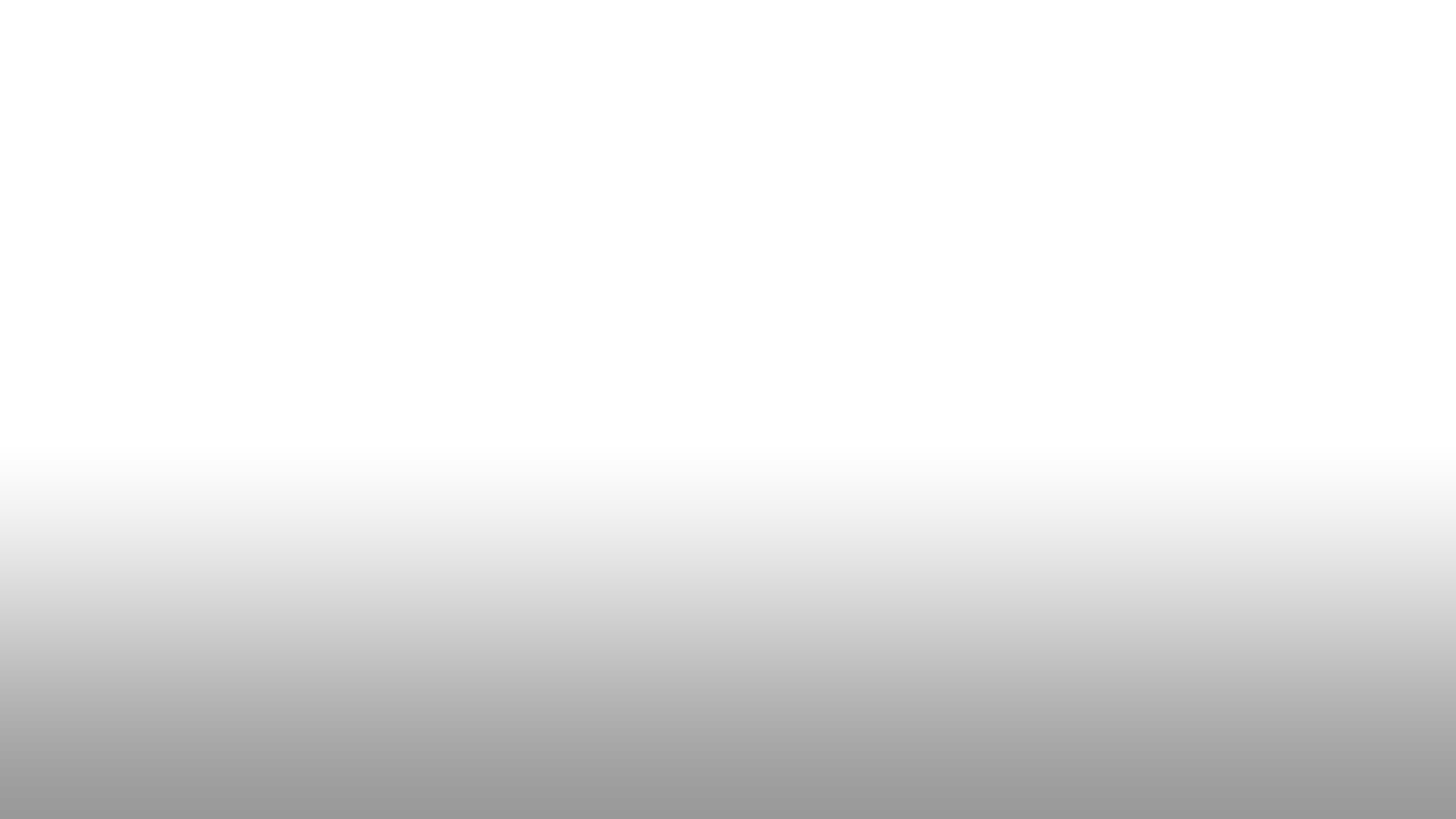 Läänemaa võlud
Liise Timmo, Evaliis Läll, Mona Kalvik, Natali Kaing, Marjanna Kadanik
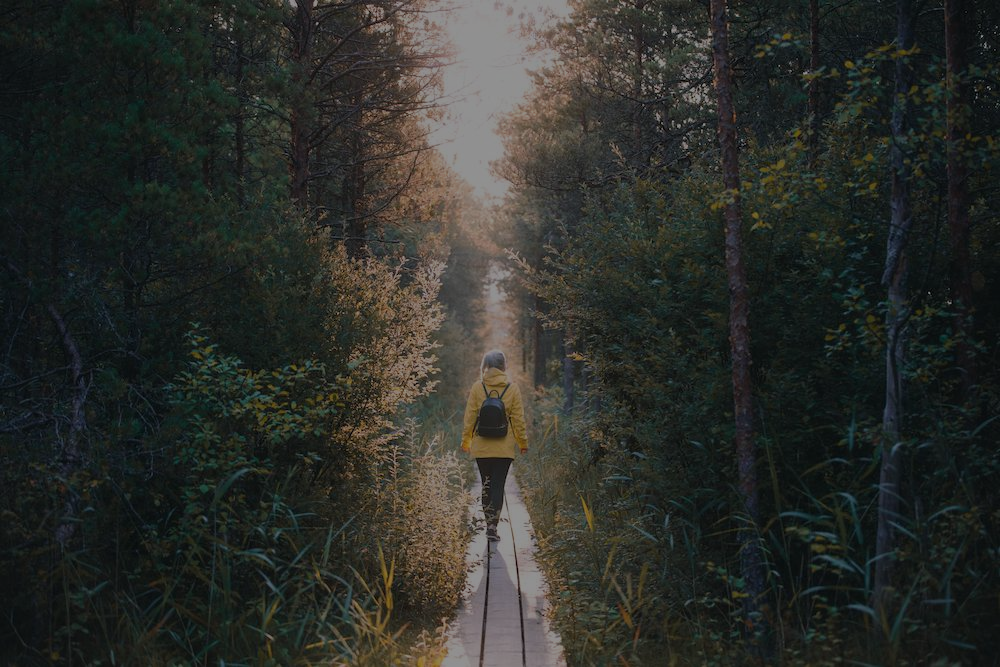 Läänemaa eripärad
Käsitöö 
Iloni Imedemaa
Rannarootslaste kultuur
Kohvikukultuur
Suvel autovaba kesklinn 
Kolmandik looduskaitse all
Matsalu rahvuspark 
Kohalikud kirikud
Legendid ja põnev minevik
Festivalid
Meri
Loodus
Leedrimari
Mustjaspruunid kivid
Paekivi 
Orhideed
Haapsalu Pitsikeskus
Haapsalu linnus
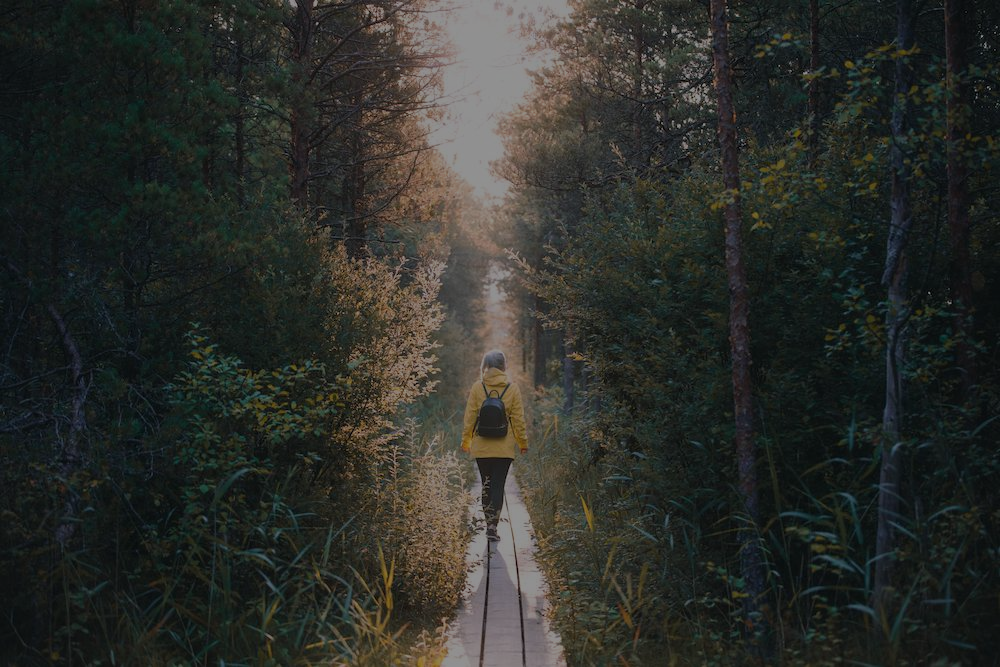 Läänemaa eripärad
Käsitöö 
Iloni Imedemaa
Rannarootslaste kultuur
Kohvikukultuur
Suvel autovaba kesklinn 
Kolmandik looduskaitse all
Matsalu rahvuspark 
Kohalikud kirikud
Legendid ja põnev minevik
Festivalid
Meri
Loodus
Leedrimari
Mustjaspruunid kivid
Paekivi 
Orhideed
Haapsalu Pitsikeskus
Haapsalu linnus
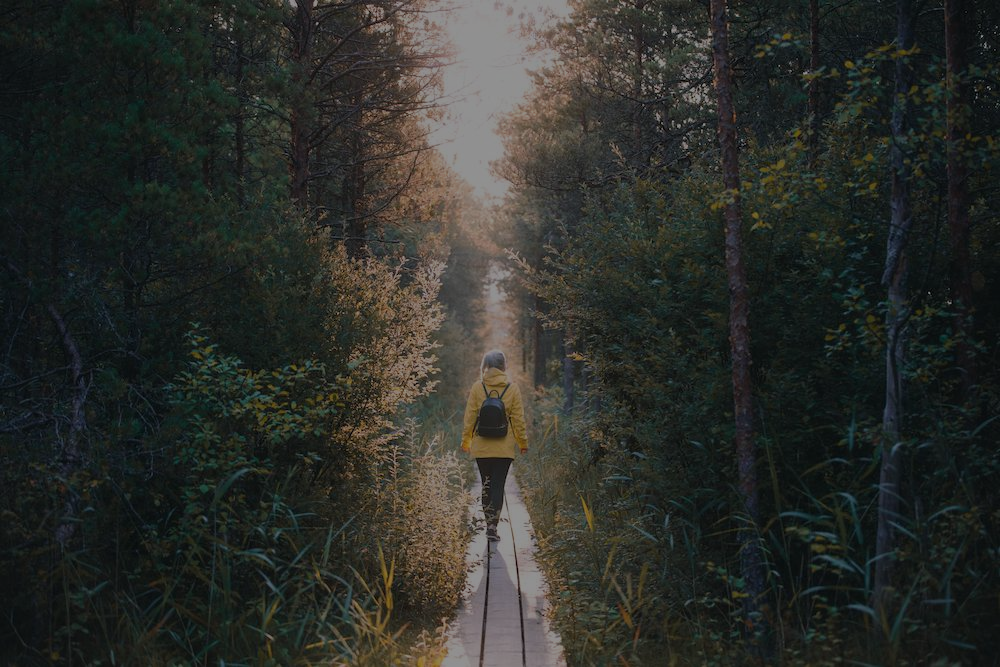 Läänemaa eripärad
Käsitöö 
Iloni Imedemaa
Rannarootslaste kultuur
Kohvikukultuur
Suvel autovaba kesklinn 
Kolmandik looduskaitse all
Matsalu rahvuspark 
Kohalikud kirikud
Legendid ja põnev minevik
Festivalid
Meri
Loodus
Leedrimari
Mustjaspruunid kivid
Paekivi 
Orhideed
Haapsalu Pitsikeskus
Haapsalu linnus
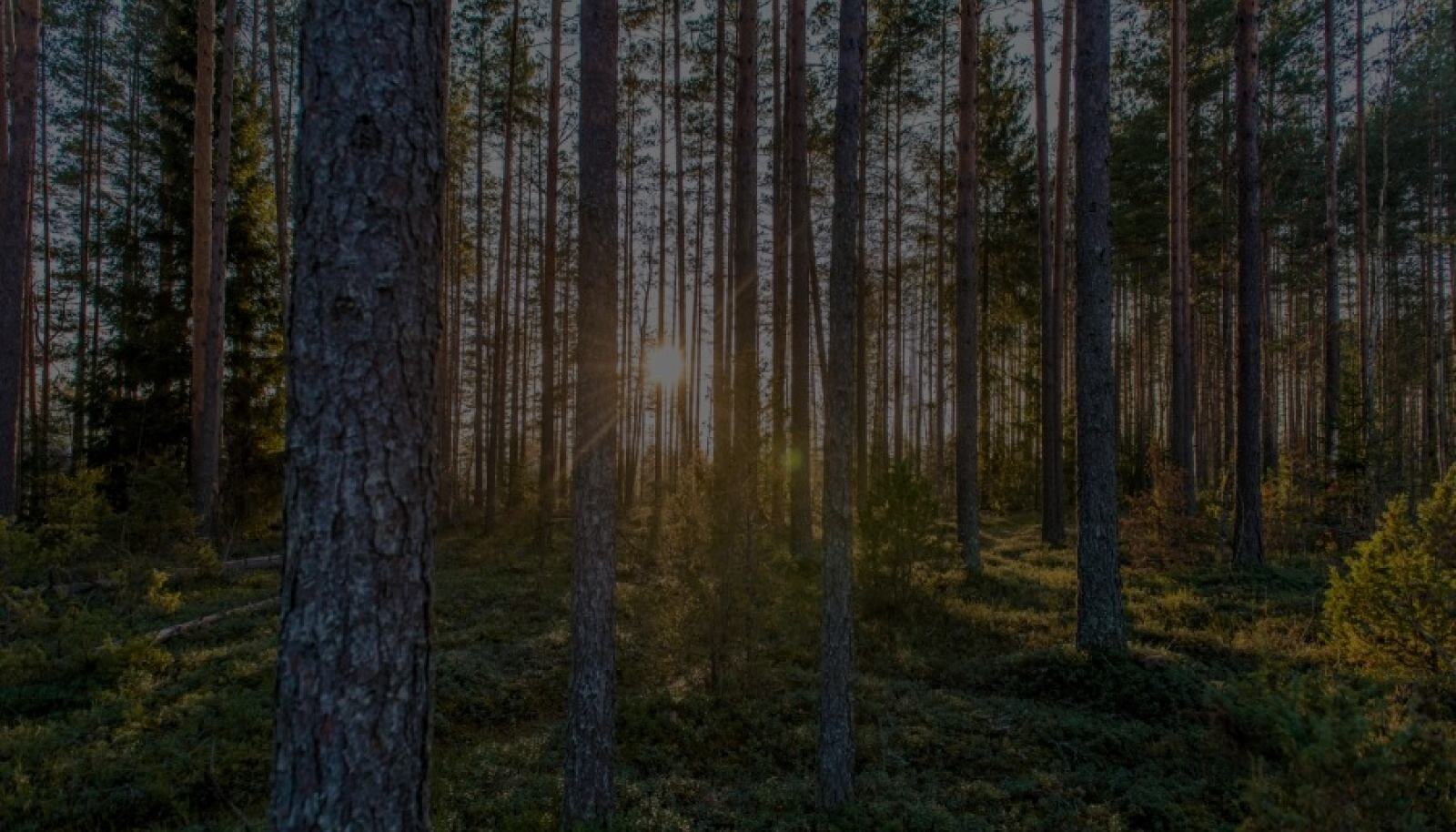 SWOT analüüs 1/2
VÕIMALUSED
Kohaliku elu arendamine
Töökohad
Meditatsioonilaagrid
ÖÖD houses, Iglucraft
Uisuväljak
Leedrimarjade populaarsuse kasvatamine
OHUD
Klientide puudus
Kohalike häirimine
Tarbijate puudus
MEIE IDEE OHUD
Ajakulukas
Alustamise kulud 
Suur risk - kas tasub ära?
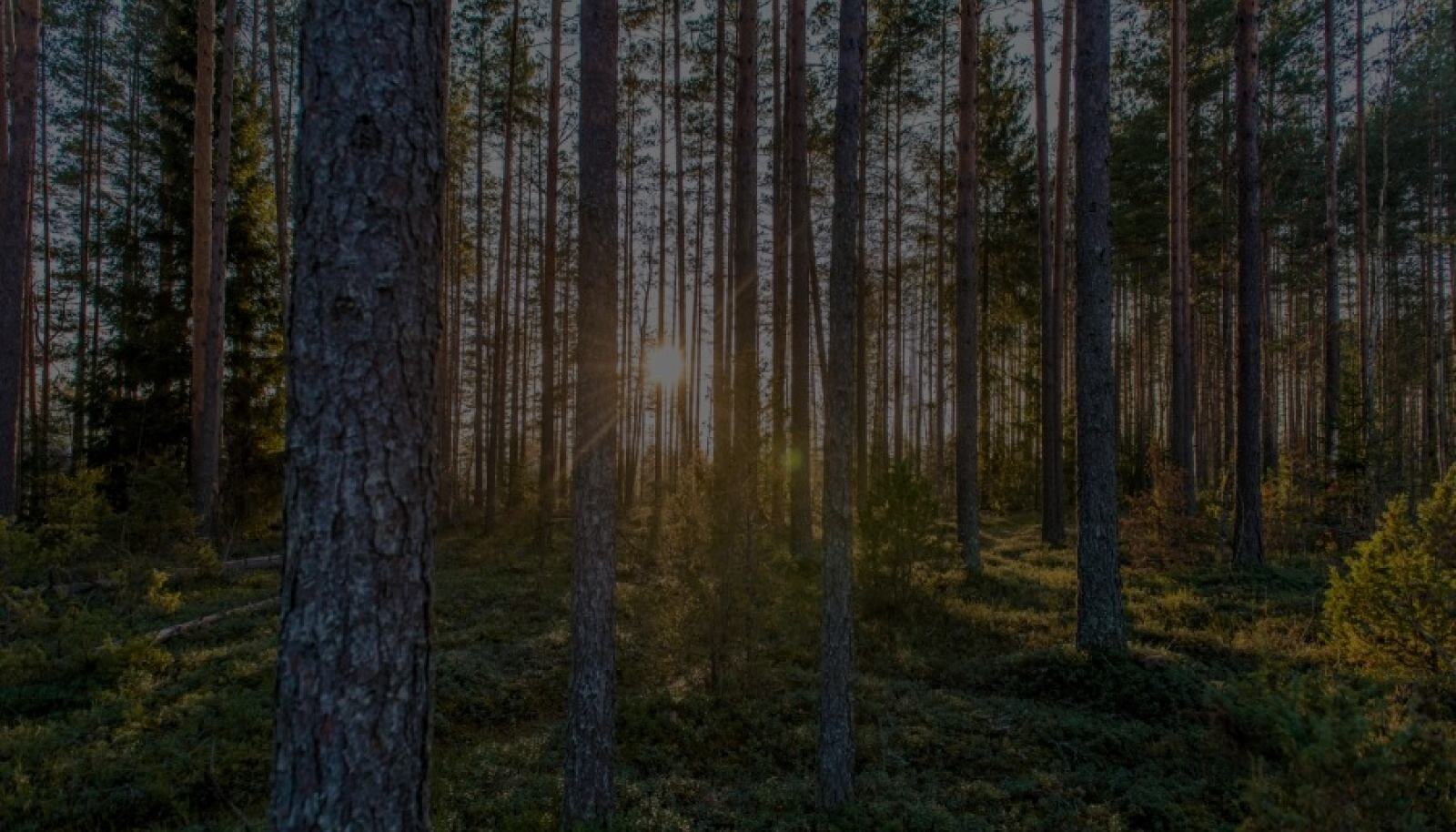 SWOT analüüs 1/2
VÕIMALUSED
Kohaliku elu arendamine
Töökohad
Meditatsioonilaagrid
ÖÖD houses, Iglucraft
Uisuväljak
Leedrimarjade populaarsuse kasvatamine
OHUD
Klientide puudus
Kohalike häirimine
Tarbijate puudus
MEIE IDEE OHUD
Ajakulukas
Alustamise kulud 
Suur risk - kas tasub ära?
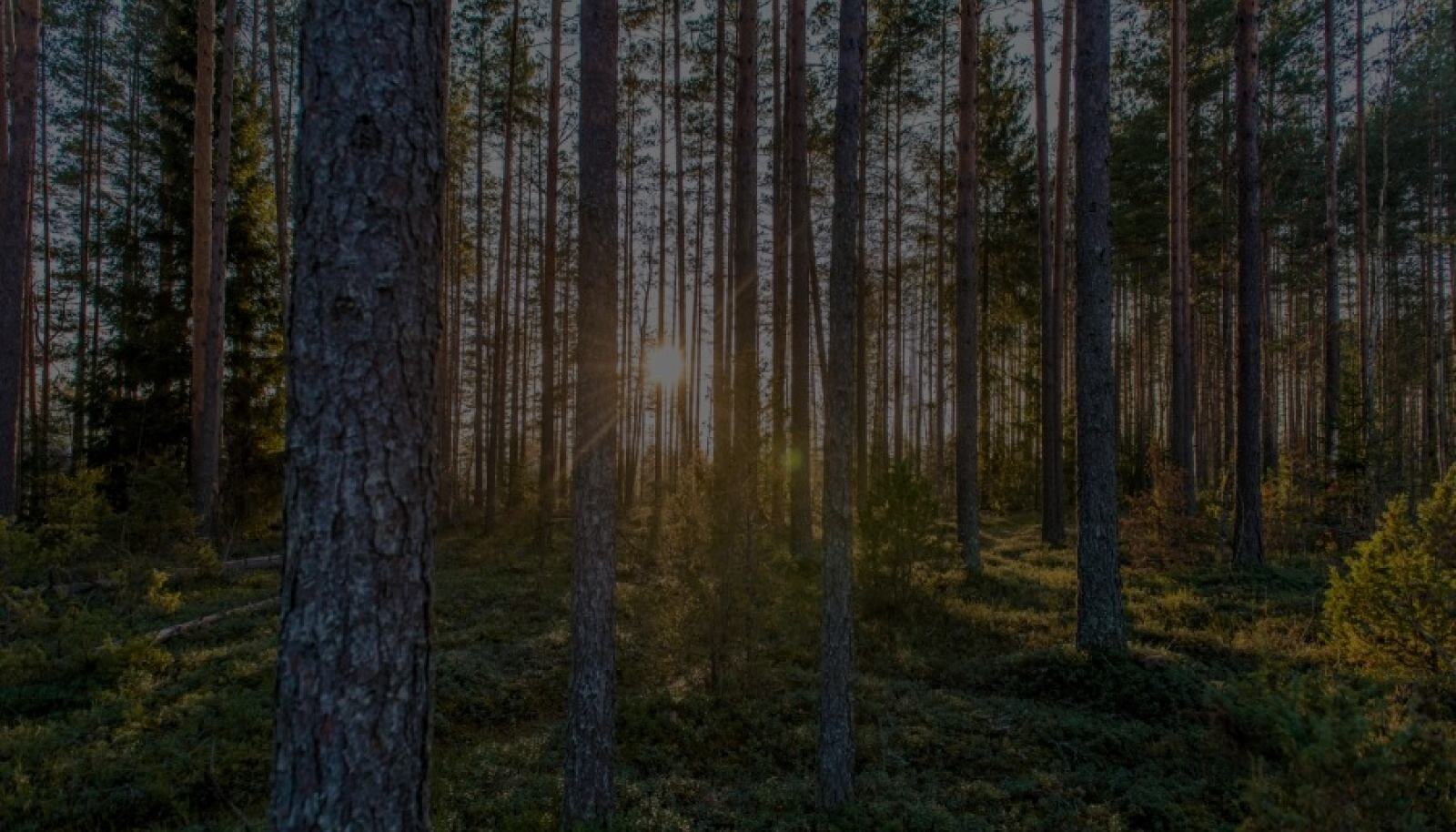 SWOT analüüs 1/2
VÕIMALUSED
Kohaliku elu arendamine
Töökohad
Meditatsioonilaagrid
ÖÖD houses, Iglucraft
Uisuväljak
Leedrimarjade populaarsuse kasvatamine
OHUD
Klientide puudus
Kohalike häirimine
Tarbijate puudus
MEIE IDEE OHUD
Ajakulukas
Alustamise kulud 
Suur risk - kas tasub ära?
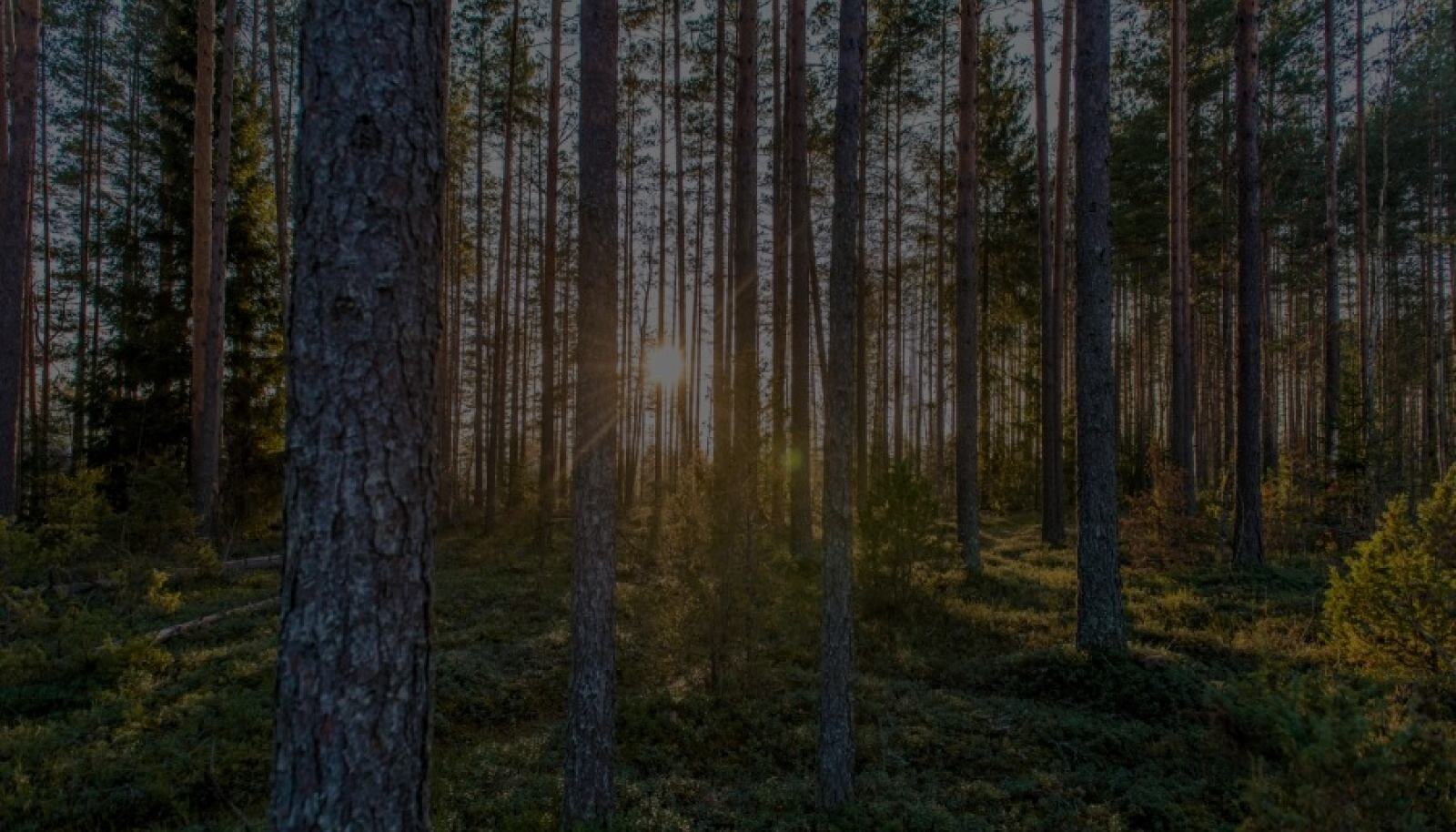 SWOT analüüs 1/2
VÕIMALUSED
Kohaliku elu arendamine
Töökohad
Meditatsioonilaagrid
ÖÖD houses, Iglucraft
Uisuväljak
Leedrimarjade populaarsuse kasvatamine
OHUD
Klientide puudus
Kohalike häirimine
Tarbijate puudus
MEIE IDEE OHUD
Ajakulukas
Alustamise kulud 
Suur risk - kas tasub ära?
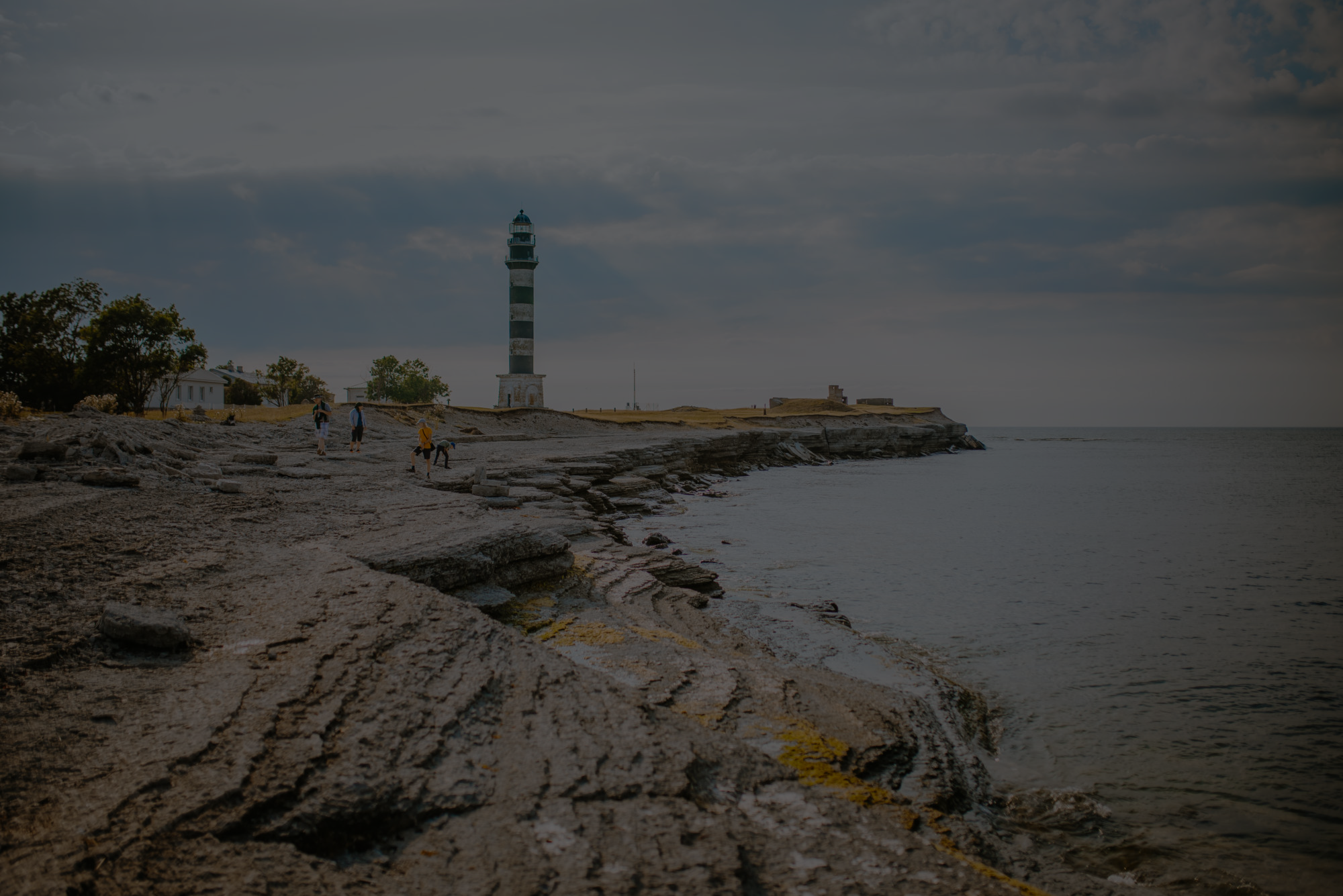 SWOT analüüs 2/2
TUGEVUSED
Sadamalinn
Teerist mandri ja saarte vahel
Rannad
Promenaad
Ravimuda
Kuursaal
Üritused/festivalid
Palju legende
Soodne koht leedrimarjade kasvamiseks
NÕRKUSED
Üpriski kaugel pealinnast
Puudub kiire ja mugav raudteetranspordi ühendus Tallinnaga 
Sagedased tormid ja kõrgvesi
Vähe töökohti ning madalad palgad
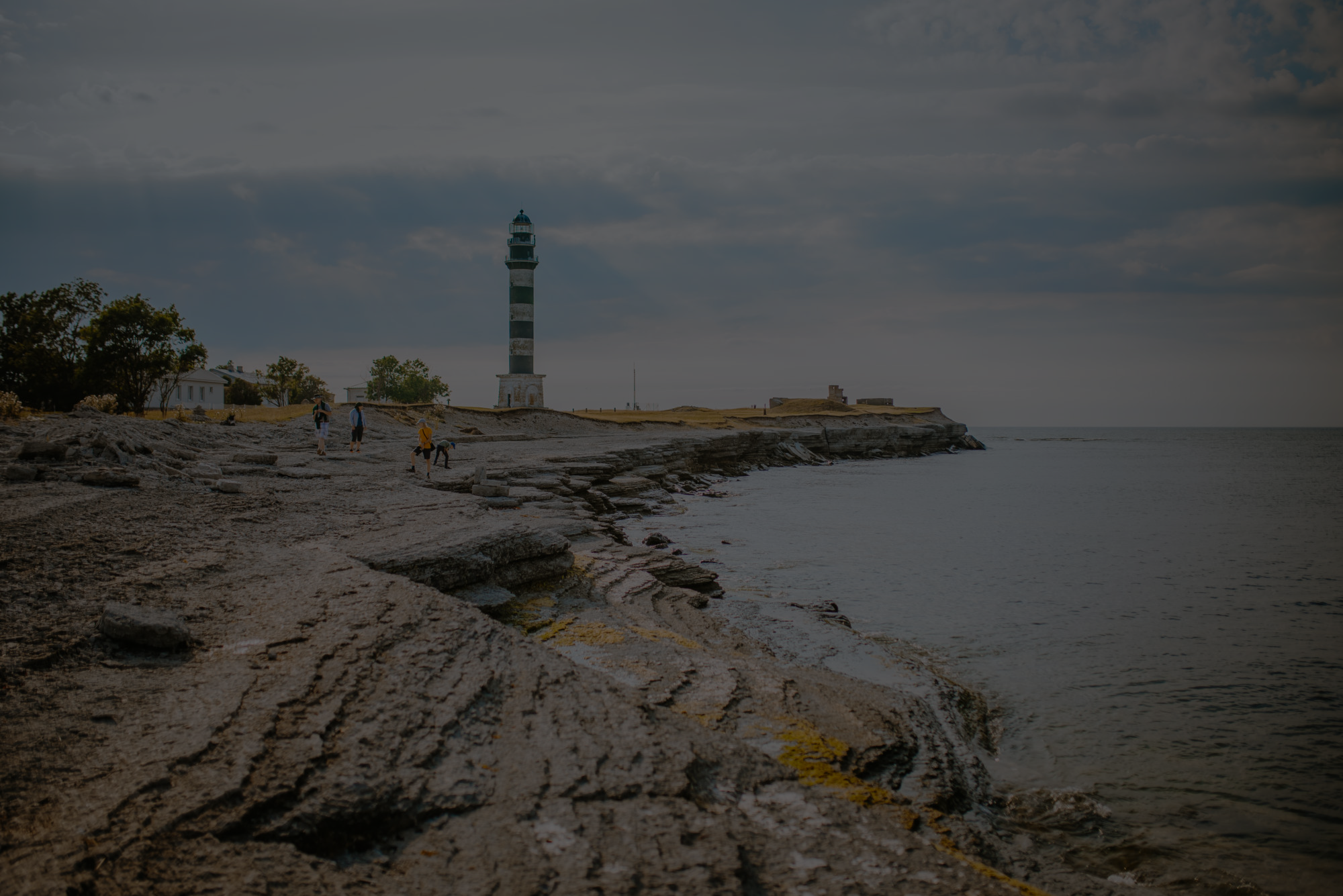 SWOT analüüs 2/2
TUGEVUSED
Sadamalinn
Teerist mandri ja saarte vahel
Rannad
Promenaad
Ravimuda
Kuursaal
Üritused/festivalid
Palju legende
Soodne koht leedrimarjade kasvamiseks
NÕRKUSED
Üpriski kaugel pealinnast
Puudub kiire ja mugav raudteetranspordi ühendus Tallinnaga 
Sagedased tormid ja kõrgvesi
Vähe töökohti ning madalad palgad
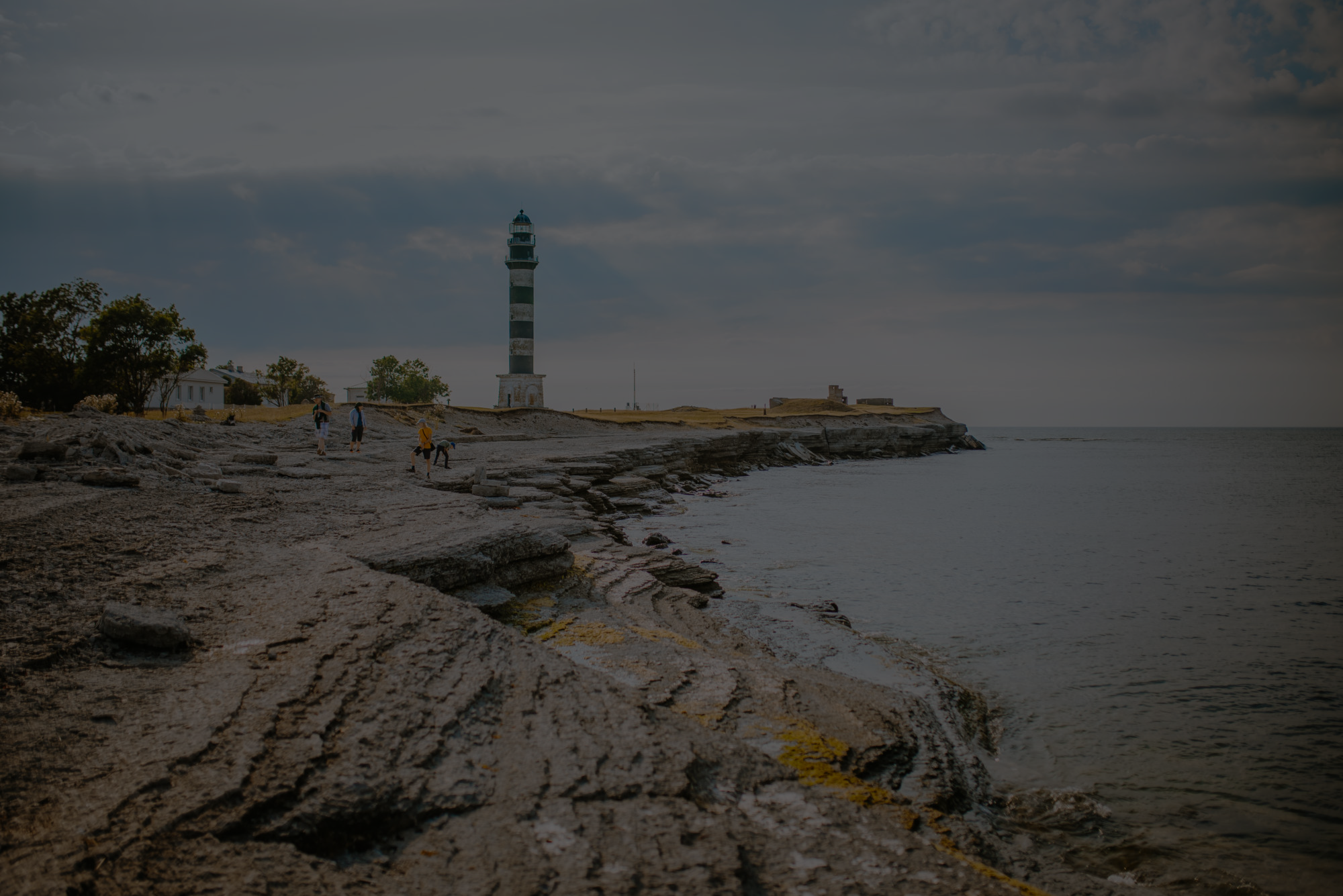 SWOT analüüs 2/2
TUGEVUSED
Sadamalinn
Teerist mandri ja saarte vahel
Rannad
Promenaad
Ravimuda
Kuursaal
Üritused/festivalid
Palju legende
Soodne koht leedrimarjade kasvamiseks
NÕRKUSED
Üpriski kaugel pealinnast
Puudub kiire ja mugav raudteetranspordi ühendus Tallinnaga 
Sagedased tormid ja kõrgvesi
Vähe töökohti ning madalad palgad
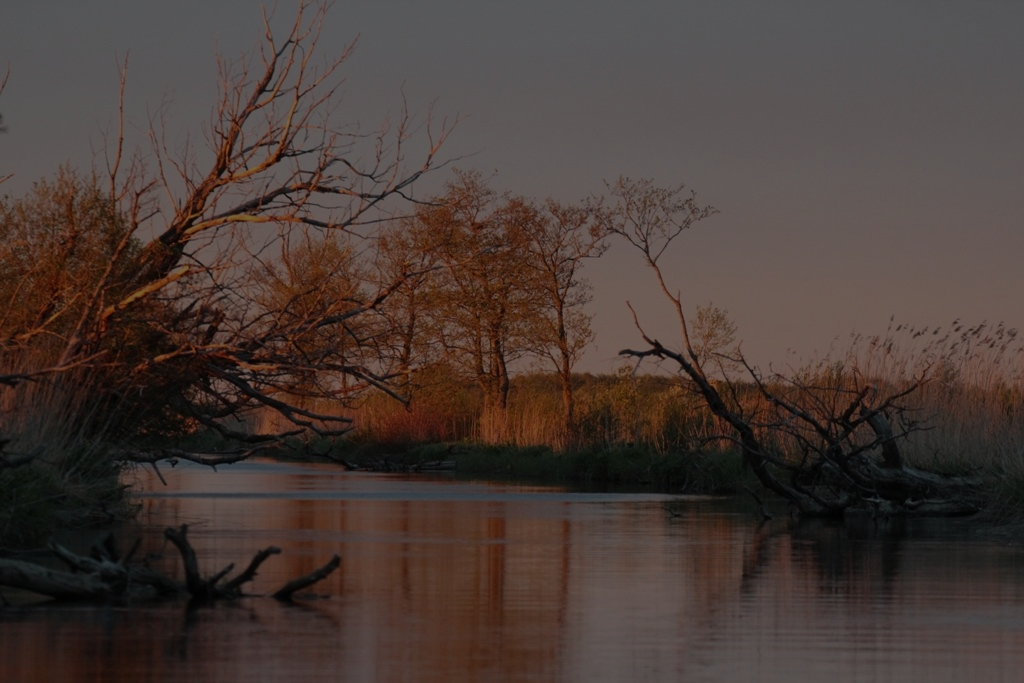 Ideed
Söödavad kõrvarõngad
Disainehted
Meditatsiooni-, ja joogalaagrid
Pulmakorraldus
Ball gümnaasiuminoortele 
Moeshow, brändi esitlused
ÖÖD houses/Iglucraft
Uisuväljak karjääris
Käsitöö festival 
Minizoo
Talvevõlumaa
Leedrimarja istandus
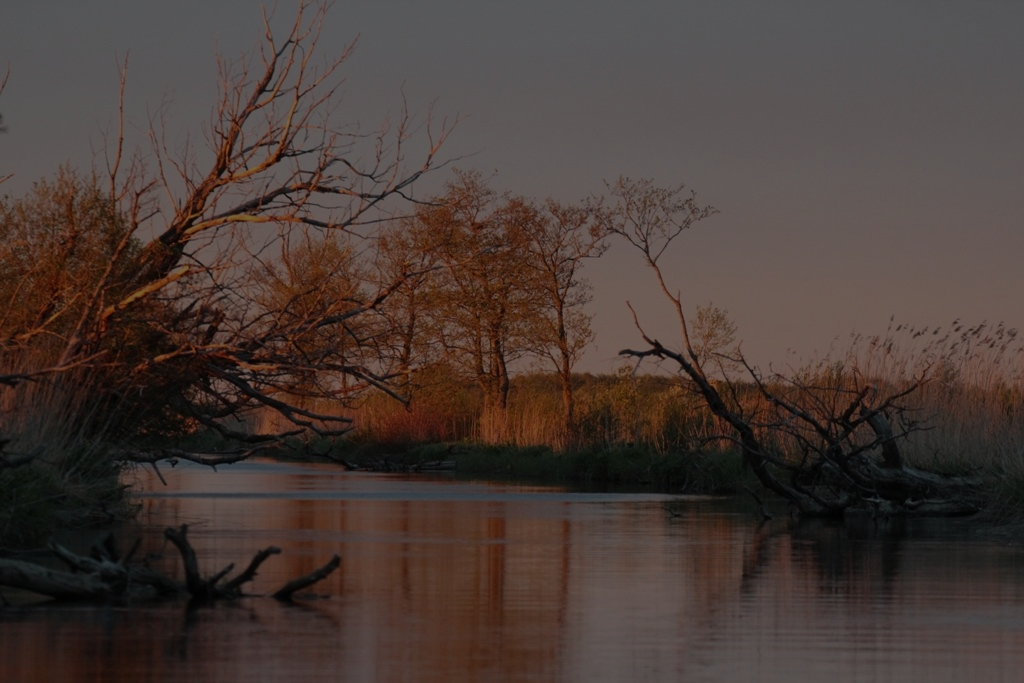 Ideed
Söödavad kõrvarõngad
Disainehted
Meditatsiooni-, ja joogalaagrid
Pulmakorraldus
Ball gümnaasiuminoortele 
Moeshow, brändi esitlused
ÖÖD houses/Iglucraft
Uisuväljak karjääris
Käsitöö festival 
Minizoo
Talvevõlumaa
Leedrimarja istandus
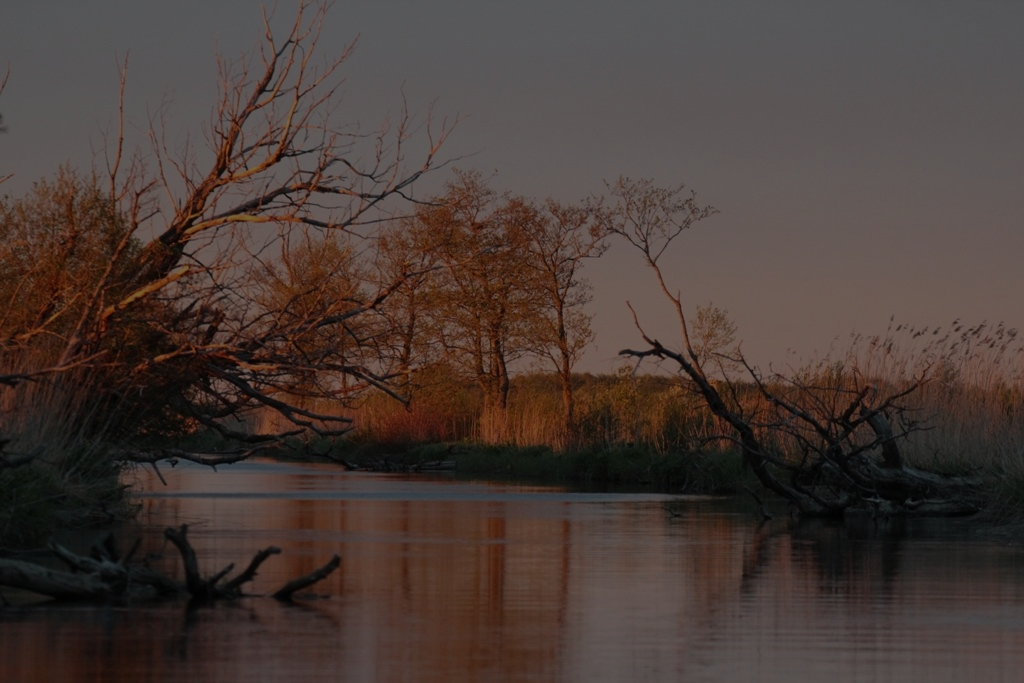 Ideed
Söödavad kõrvarõngad
Disainehted
Meditatsiooni-, ja joogalaagrid
Pulmakorraldus
Ball gümnaasiuminoortele 
Moeshow, brändi esitlused
ÖÖD houses/Iglucraft
Uisuväljak karjääris
Käsitöö festival 
Minizoo
Talvevõlumaa
Leedrimarja istandus
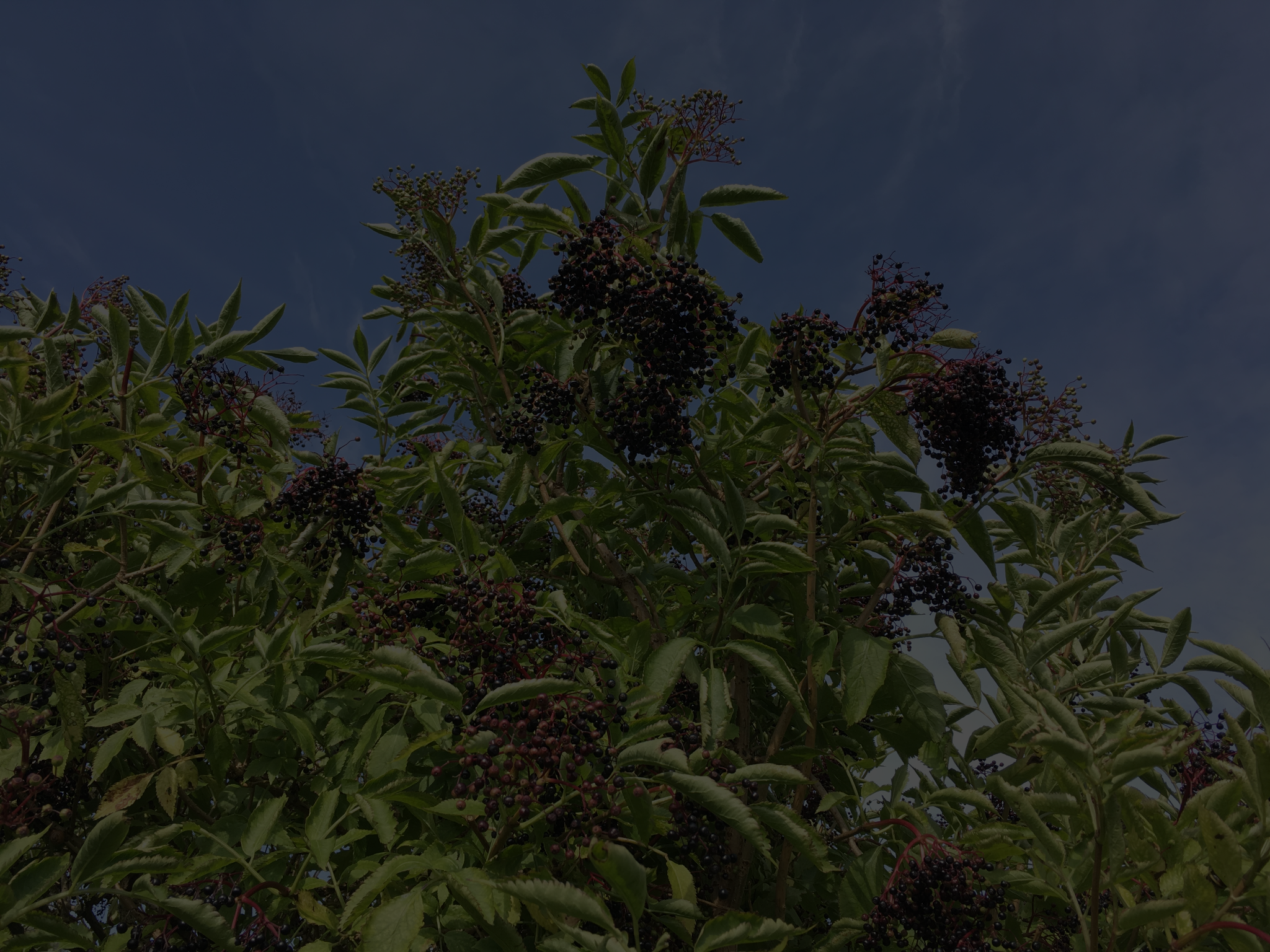 Põhiidee
Meie idee seisneb leedrimarja kasvatuse loomisel. 
Haapsalu on väga eriline leedrimarjade poolest, sest sobilik kliima võimaldab neil seal kasvada.
Meie eesmärk on kasvatada leedrimarja populaarsust ning näidata Eestile ja maailmale, kui kasulik see on. 
Kasvatamine, saagi koristamine ning hoiustamine toimub Eestis. Hiljem on plaan külmutatud tooraine edasi müüa  Eestisse ja välismaale.
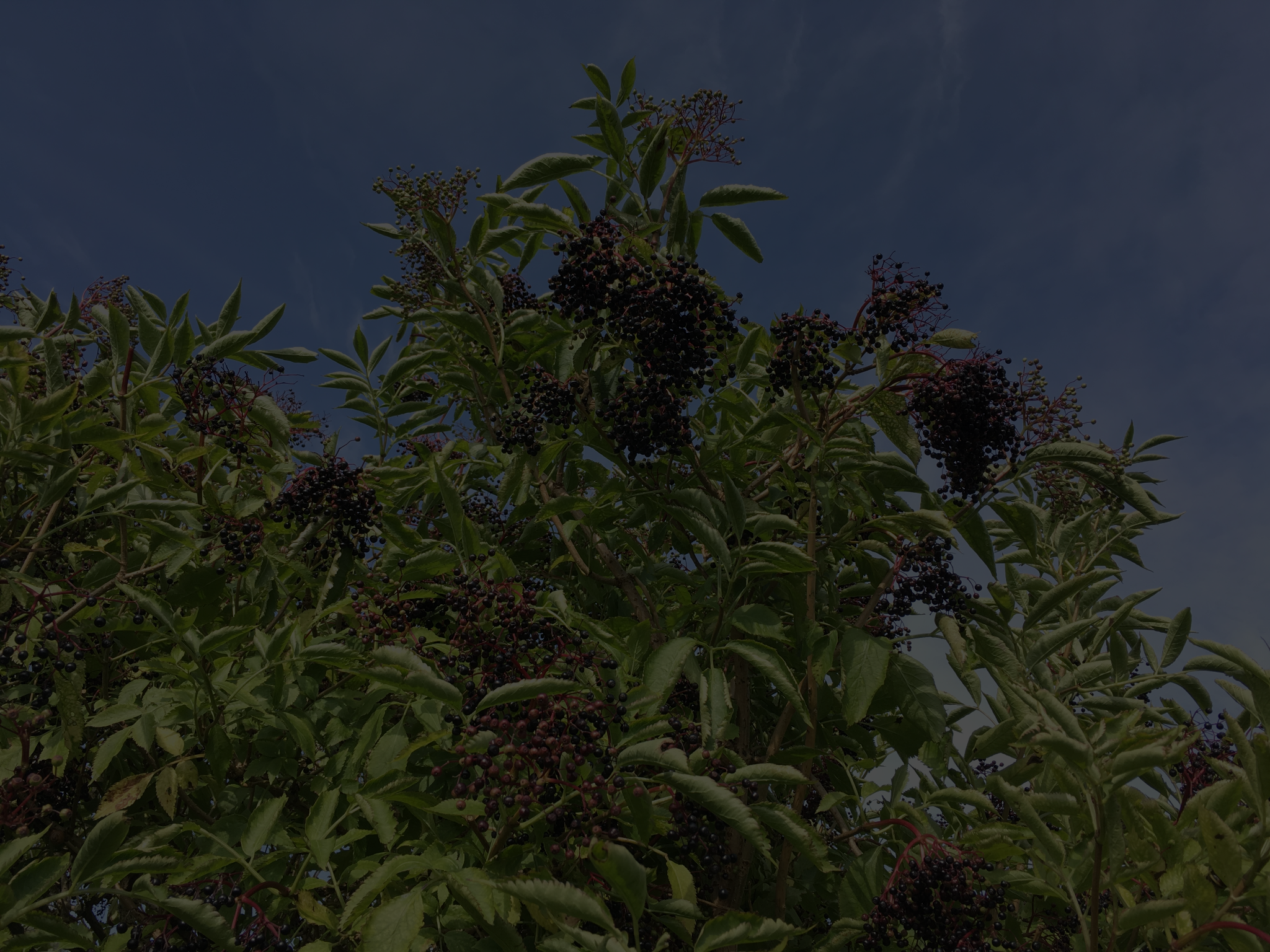 Põhiidee
Meie idee seisneb leedrimarja kasvatuse loomisel. 
Haapsalu on väga eriline leedrimarjade poolest, sest sobilik kliima võimaldab neil seal kasvada.
Meie eesmärk on kasvatada leedrimarja populaarsust ning näidata Eestile ja maailmale, kui kasulik see on. 
Kasvatamine, saagi koristamine ning hoiustamine toimub Eestis. Hiljem on plaan külmutatud tooraine edasi müüa, Eestisse ja välismaale.
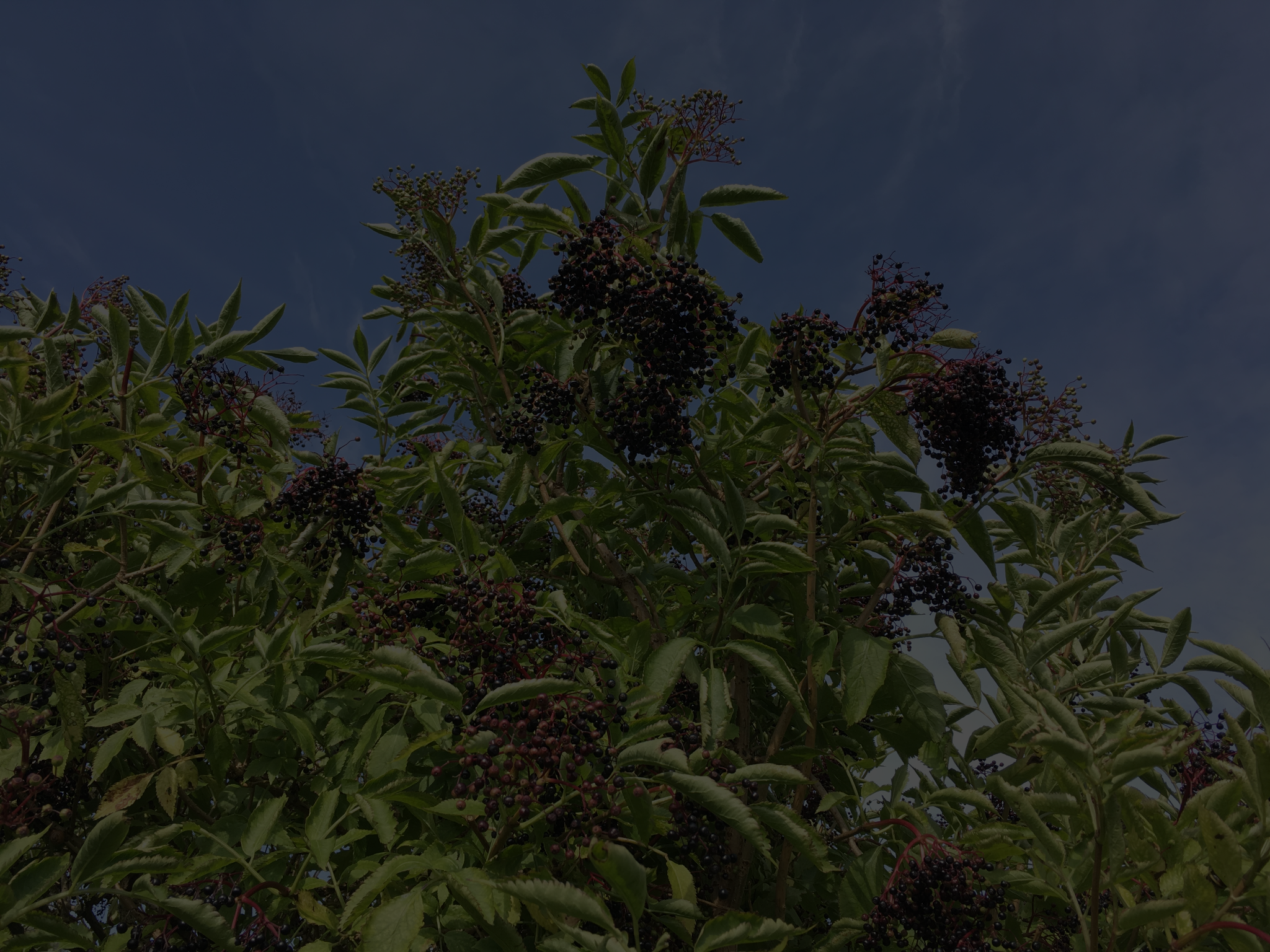 Põhiidee
Meie idee seisneb leedrimarja kasvatuse loomisel. 
Haapsalu on väga eriline leedrimarjade poolest, sest sobilik kliima võimaldab neil seal kasvada.
Meie eesmärk on kasvatada leedrimarja populaarsust ning näidata Eestile ja maailmale, kui kasulik see on. 
Kasvatamine, saagi koristamine ning hoiustamine toimub Eestis. Hiljem on plaan külmutatud tooraine edasi müüa, Eestisse ja välismaale.
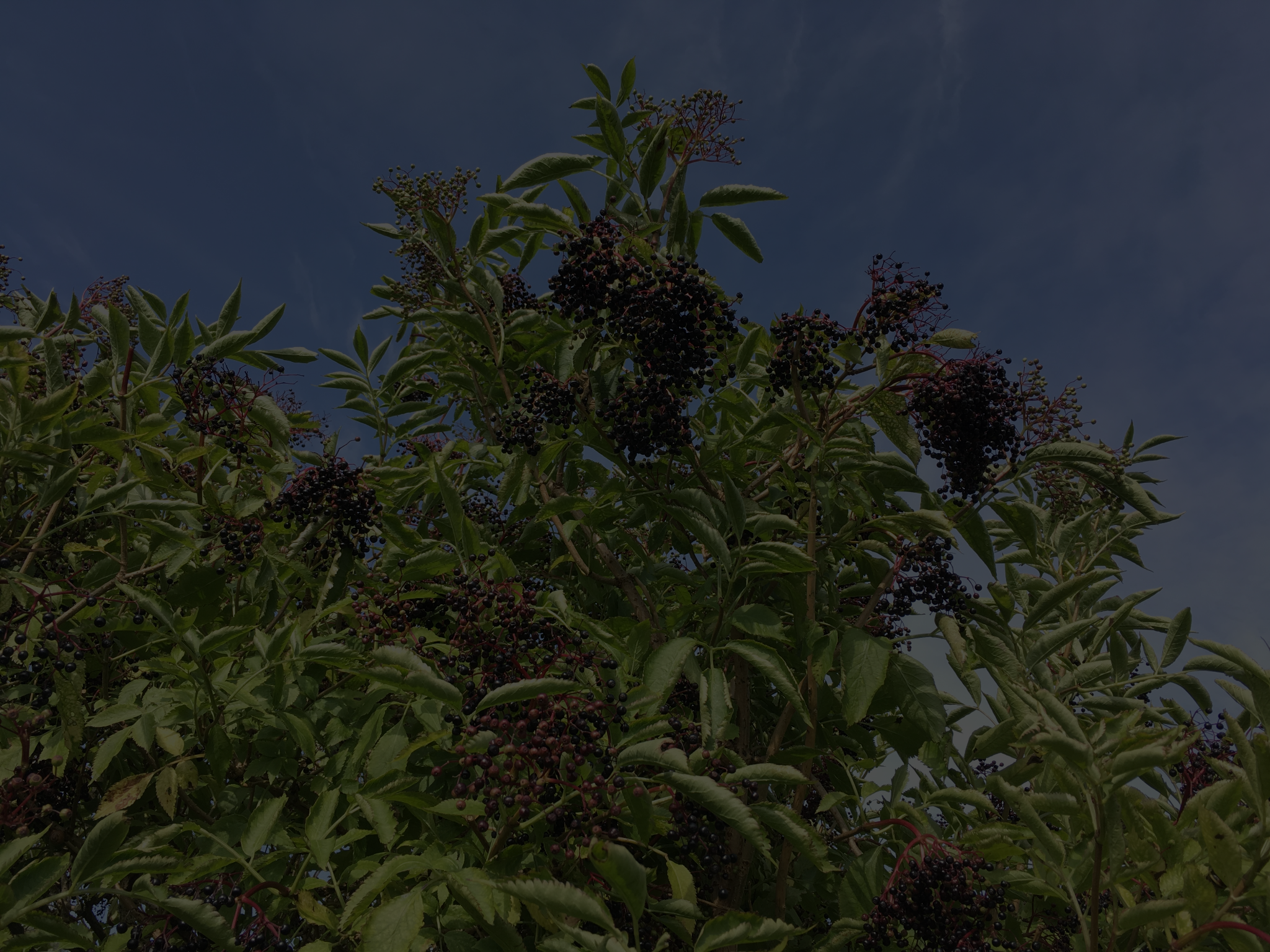 Põhiidee
Meie idee seisneb leedrimarja kasvatuse loomisel. 
Haapsalu on väga eriline leedrimarjade poolest, sest sobilik kliima võimaldab neil seal kasvada.
Meie eesmärk on kasvatada leedrimarja populaarsust ning näidata Eestile ja maailmale, kui kasulik see on. 
Kasvatamine, saagi koristamine ning hoiustamine toimub Eestis. Hiljem on plaan külmutatud tooraine edasi müüa, Eestisse ja välismaale.
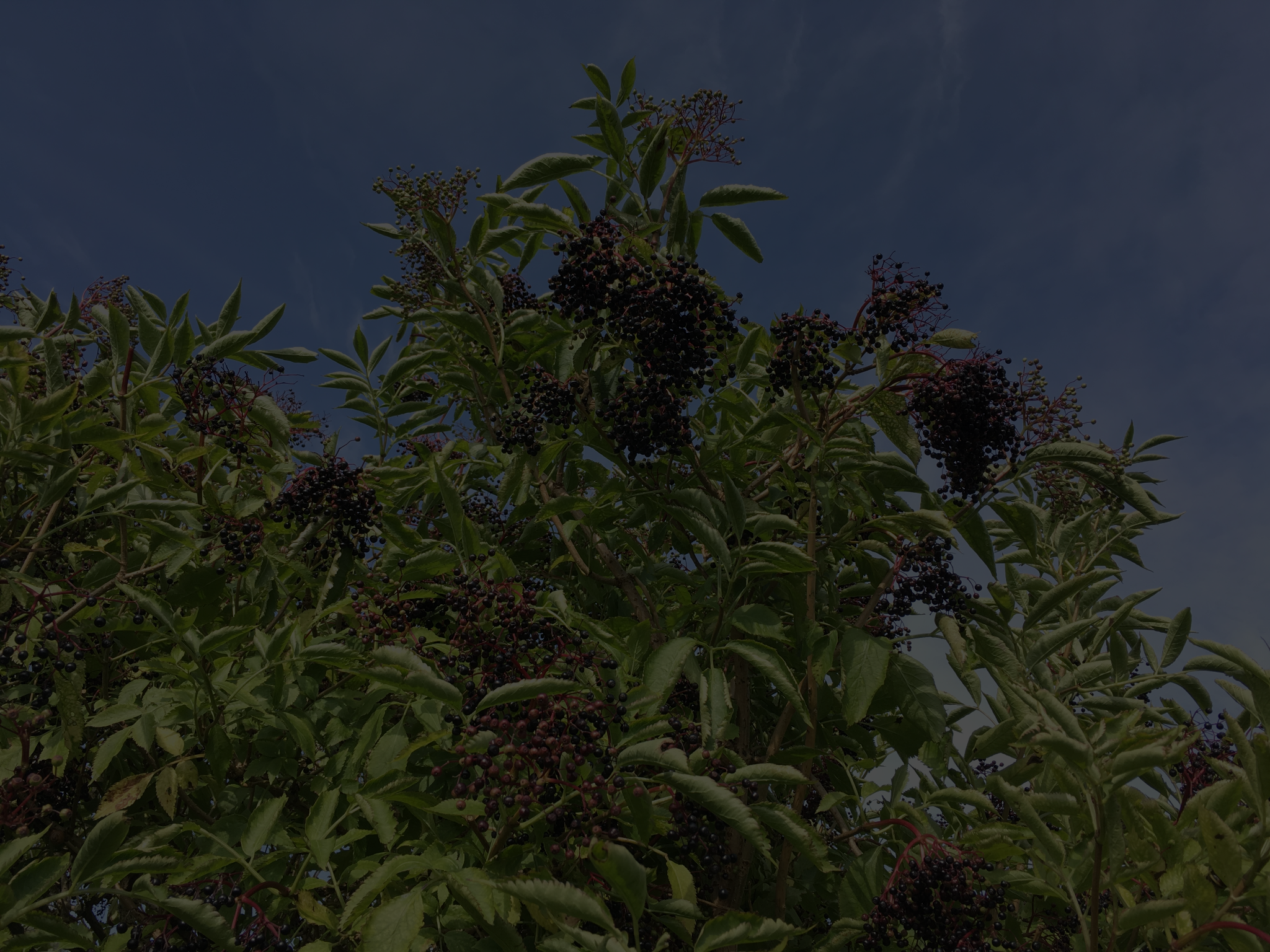 Põhiidee
Meie idee seisneb leedrimarja kasvatuse loomisel. 
Haapsalu on väga eriline leedrimarjade poolest, sest sobilik kliima võimaldab neil seal kasvada.
Meie eesmärk on kasvatada leedrimarja populaarsust ning näidata Eestile ja maailmale, kui kasulik see on. 
Kasvatamine, saagi koristamine ning hoiustamine toimub Eestis. Hiljem on plaan külmutatud tooraine edasi müüa, Eestisse ja välismaale.
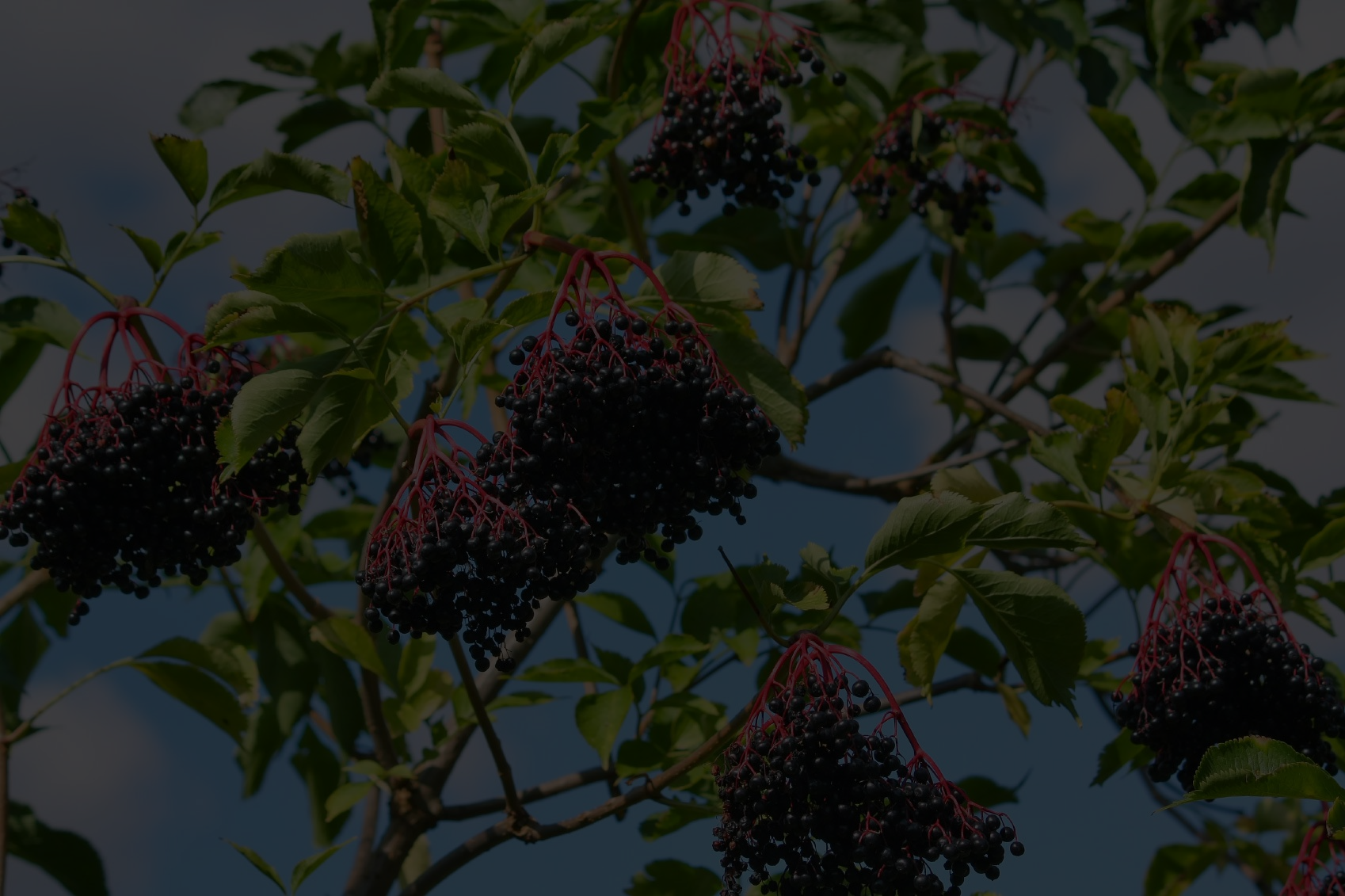 Kasulikkus
Leedrimari on väga kasulik ning nendel on palju häid omadusi. 
Leedrimarjadest, nende õitest ja lehtedest saab teha:
Ravib ja leevendab:
nohu ja kõrget palavikku
reumat ja teisi põletikke liigestes;
ainevahetushäireid
sapi väljavoolu probleeme ja urineerimisraskusi
pankreatiiti, hepatiiti ja suhkurtõbe
ateroskleroosi ja veenilaiendeid
mahla 
siidrit 
moosi
marmelaadi 
veini
likööri 
siirupit 
teed 
karastusjooke 
küpsetisi
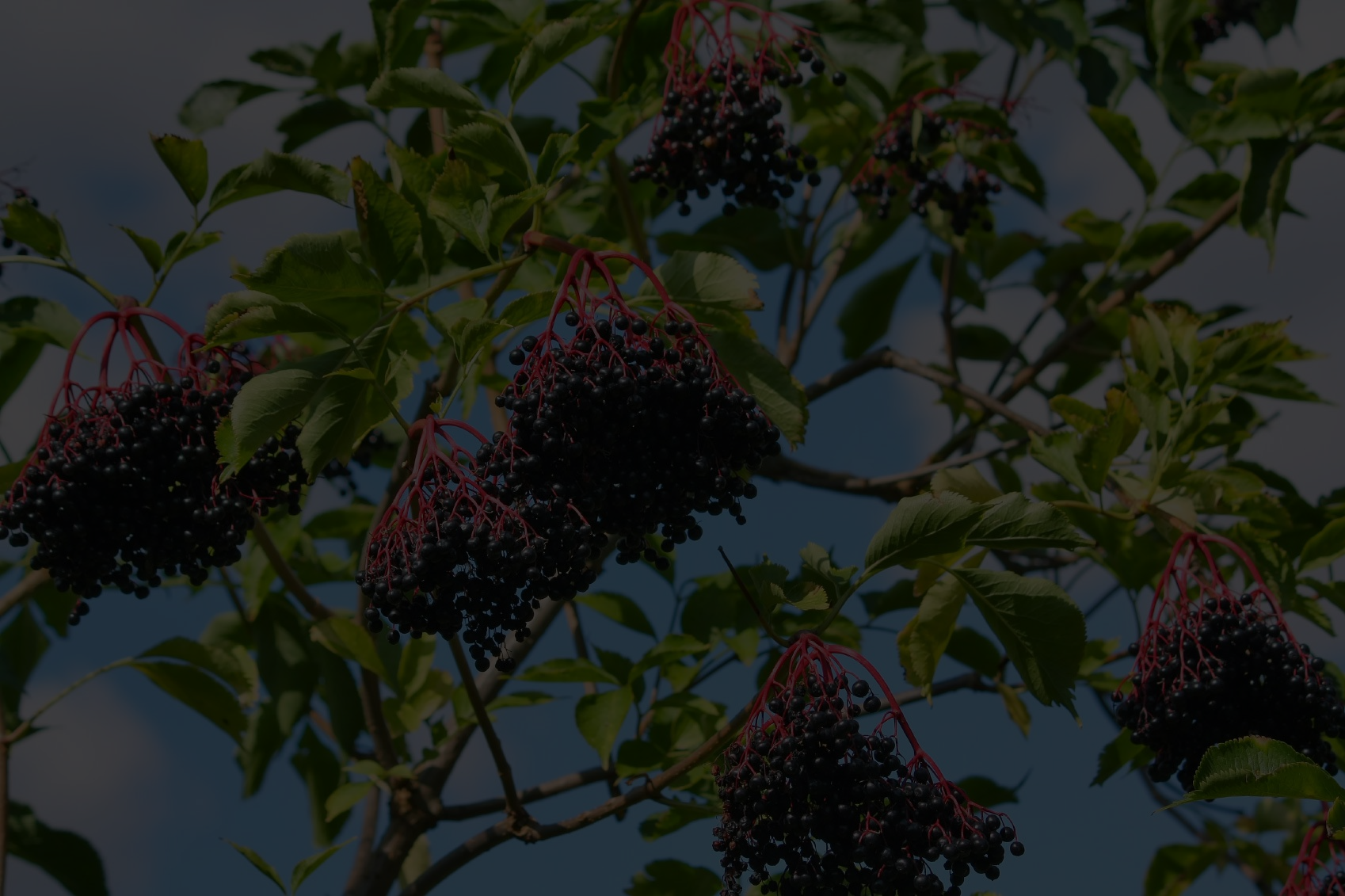 Kasulikkus
Leedrimari on väga kasulik ning nendel on palju häid omadusi. 
Leedrimarjadest, nende õitest ja lehtedest saab teha:
Ravib ja leevendab:
nohu ja kõrget palavikku
reumat ja teisi põletikke liigestes;
ainevahetushäireid
sapi väljavoolu probleeme ja urineerimisraskusi
pankreatiiti, hepatiiti ja suhkurtõbe
ateroskleroosi ja veenilaiendeid
mahla 
siidrit 
moosi
marmelaadi 
veini
likööri 
siirupit 
teed 
karastusjooke 
küpsetisi
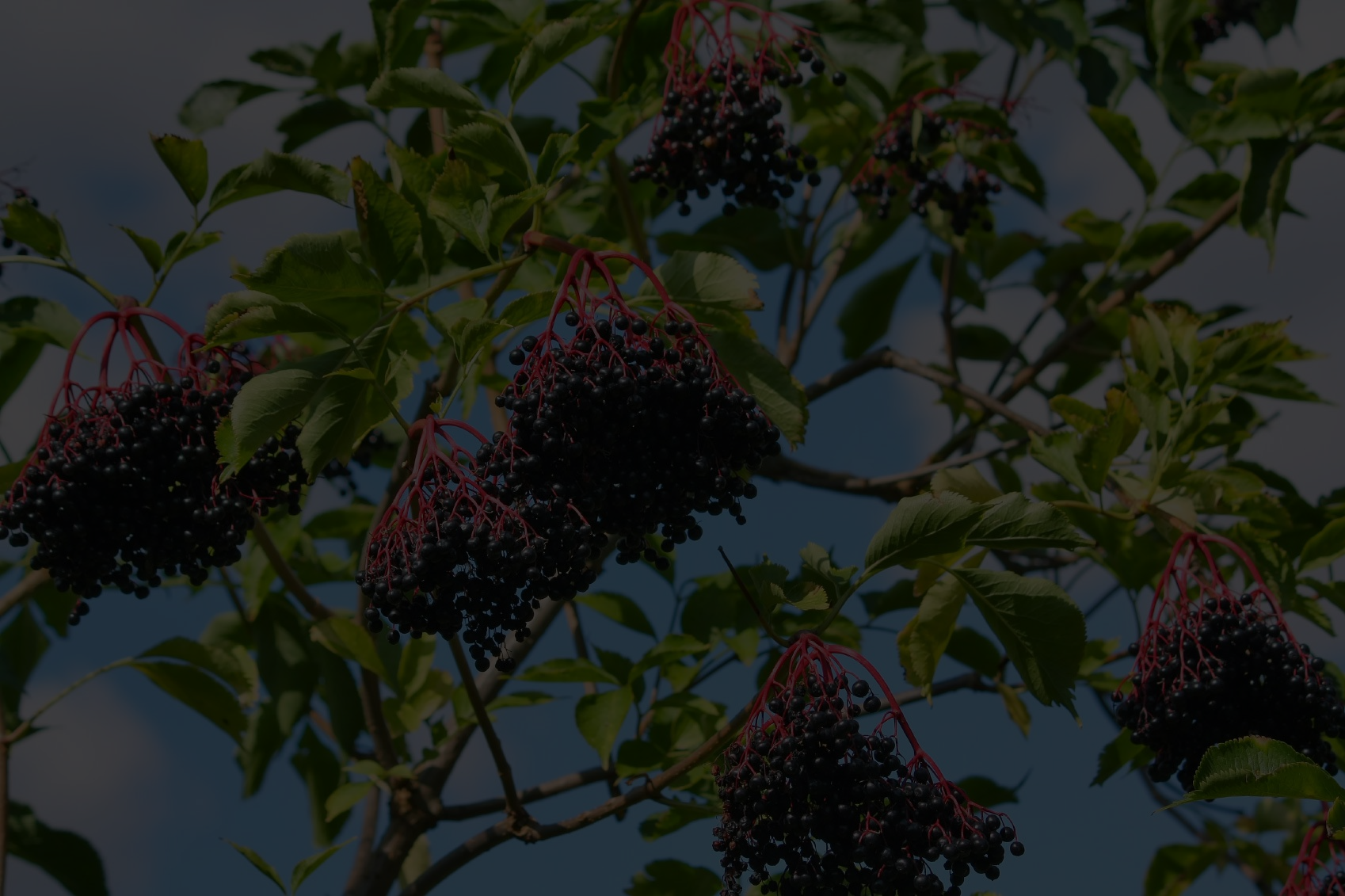 Kasulikkus
Leedrimari on väga kasulik ning nendel on palju häid omadusi. 
Leedrimarjadest, nende õitest ja lehtedest saab teha:
Ravib ja leevendab:
nohu ja kõrget palavikku
reumat ja teisi põletikke liigestes;
ainevahetushäireid
sapi väljavoolu probleeme ja urineerimisraskusi
pankreatiiti, hepatiiti ja suhkurtõbe
ateroskleroosi ja veenilaiendeid
mahla 
siidrit 
moosi
marmelaadi 
veini
likööri 
siirupit 
teed 
karastusjooke 
küpsetisi
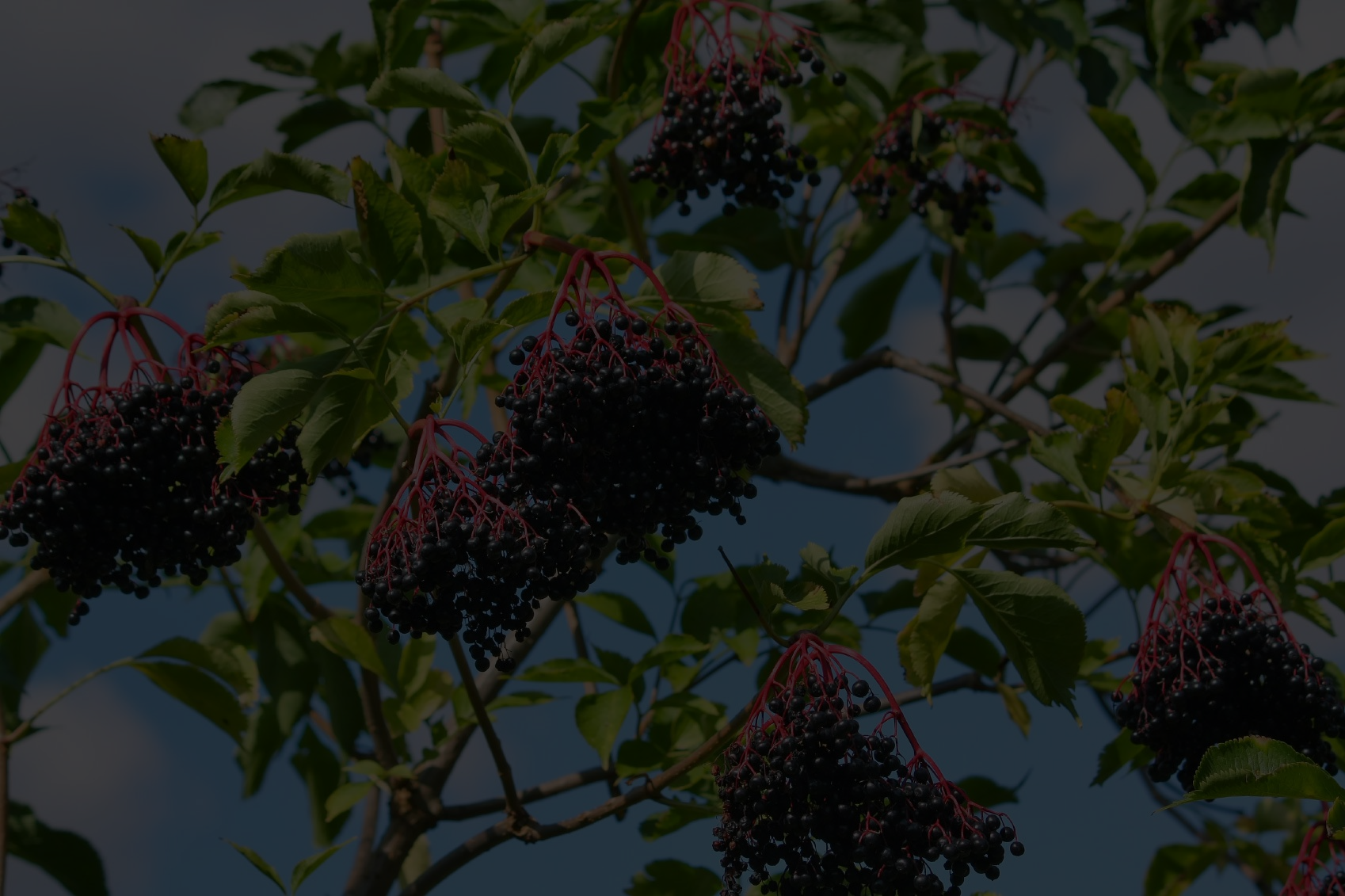 Kasulikkus
Leedrimari on väga kasulik ning nendel on palju häid omadusi. 
Leedrimarjadest, nende õitest ja lehtedest saab teha:
Ravib ja leevendab:
nohu ja kõrget palavikku
reumat ja teisi põletikke liigestes;
ainevahetushäireid
sapi väljavoolu probleeme ja urineerimisraskusi
pankreatiiti, hepatiiti ja suhkurtõbe
ateroskleroosi ja veenilaiendeid
mahla 
siidrit 
moosi
marmelaadi 
veini
likööri 
siirupit 
teed 
karastusjooke 
küpsetisi
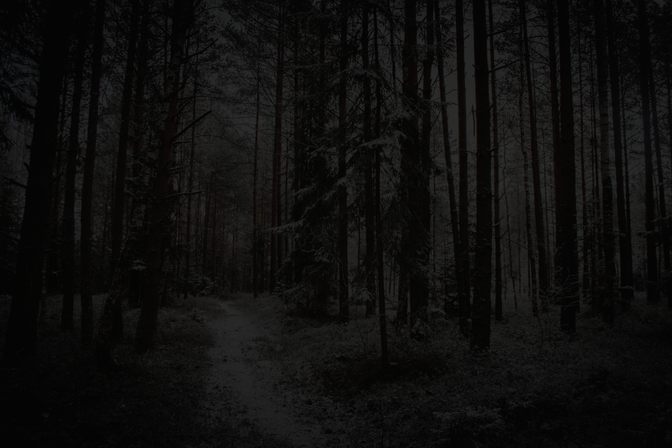 Küsimuste tulemused- vastanuid 186
Kas sa oled kuulnud leedrimarjadest?
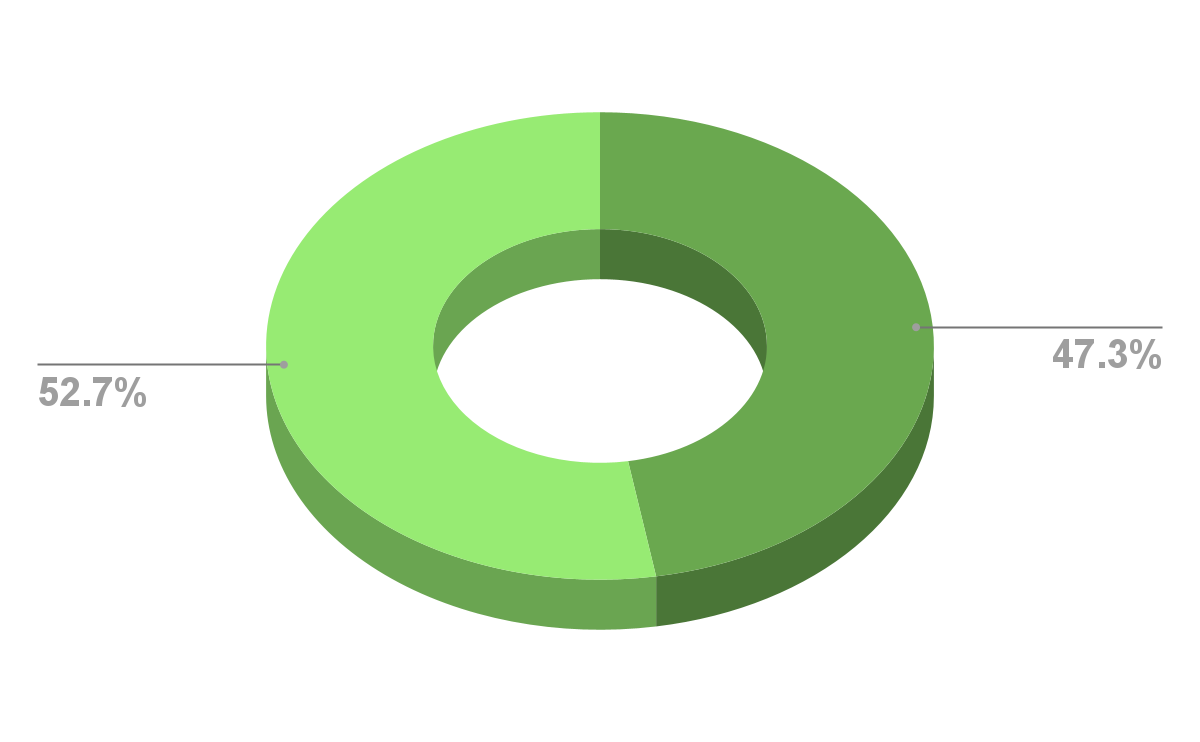 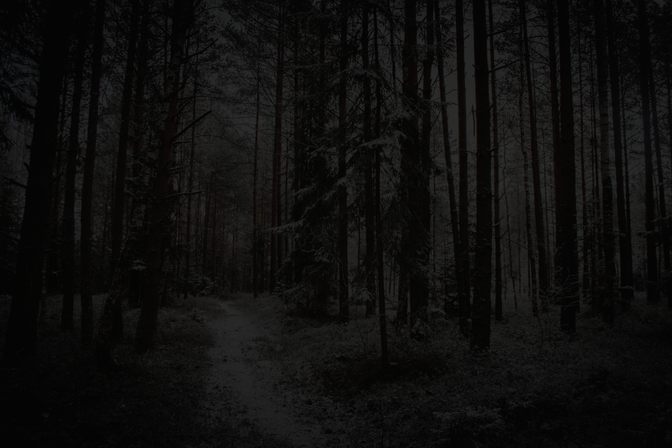 Kas Sa oled kuulnud leedrimarja kasulikest omadustest?
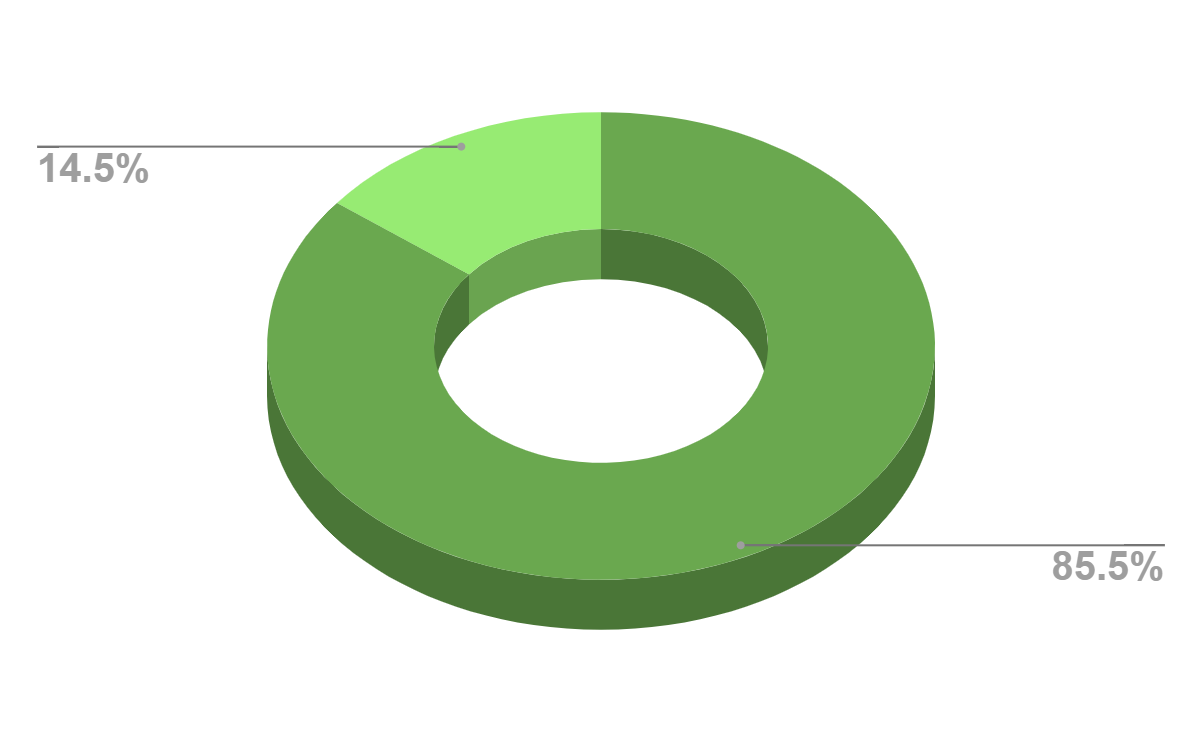 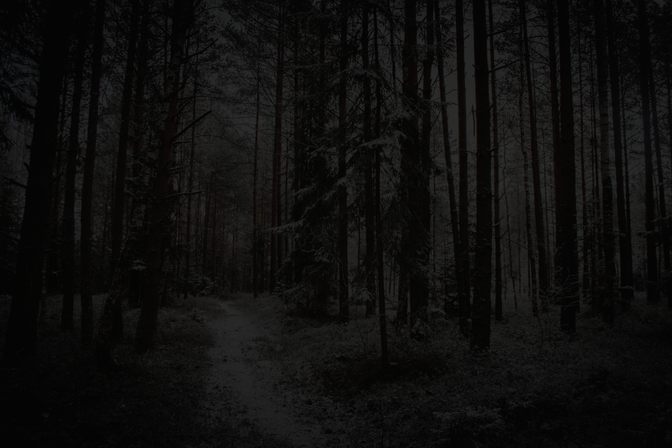 Leedrimarjadest on võimalik valmistada mitmesuguseid tooteid. Milliste proovimisest järgnevatest valikutest oleksid Sina huvitatud?
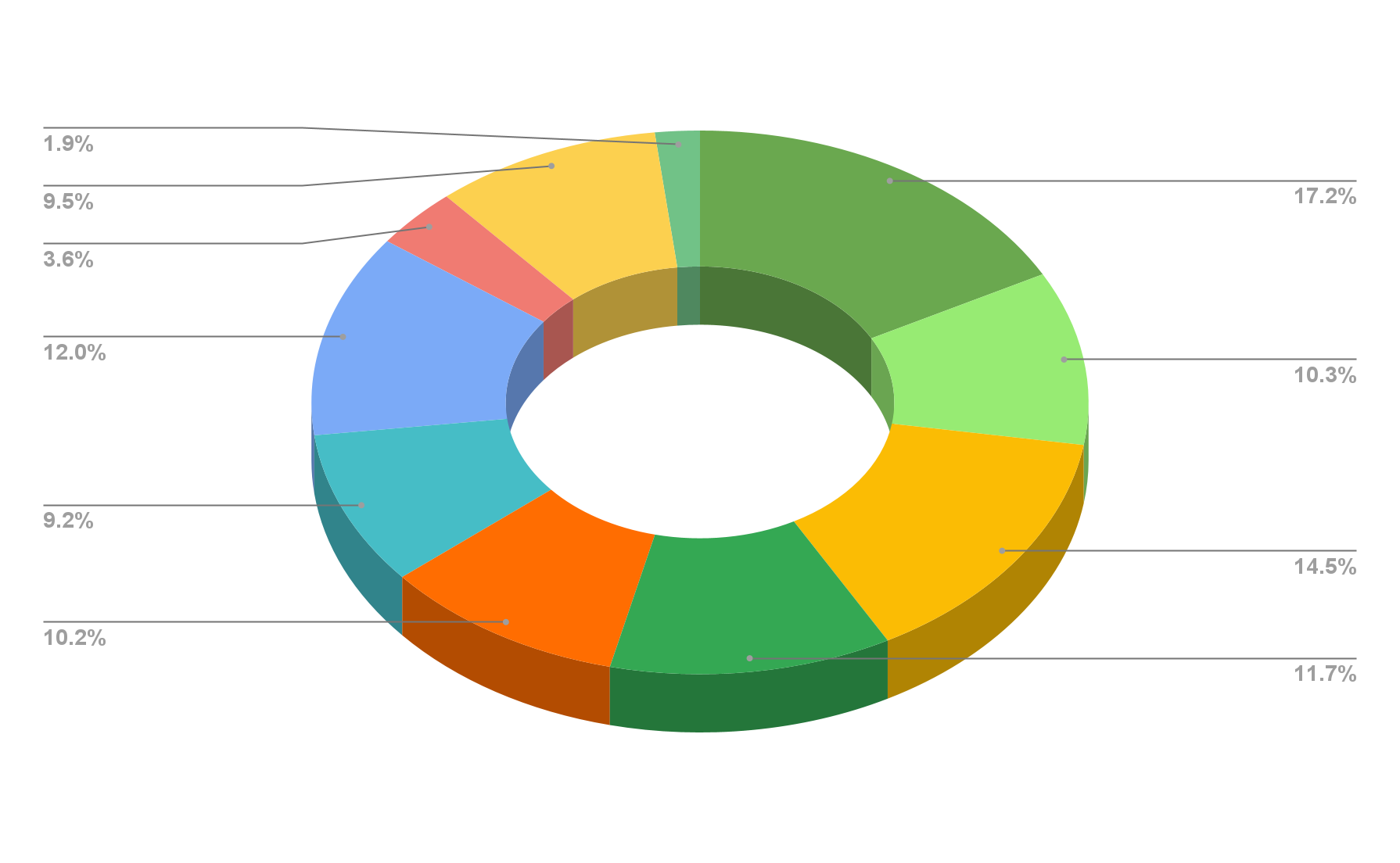 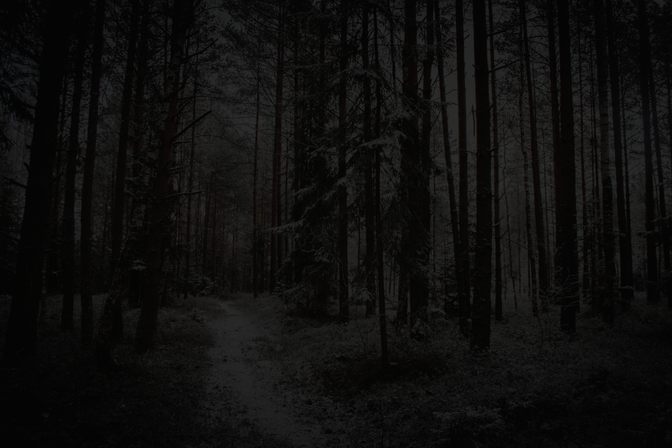 Kas Sa oled kunagi leedrimarja või mõnda sellest tehtud toodet tarbinud?
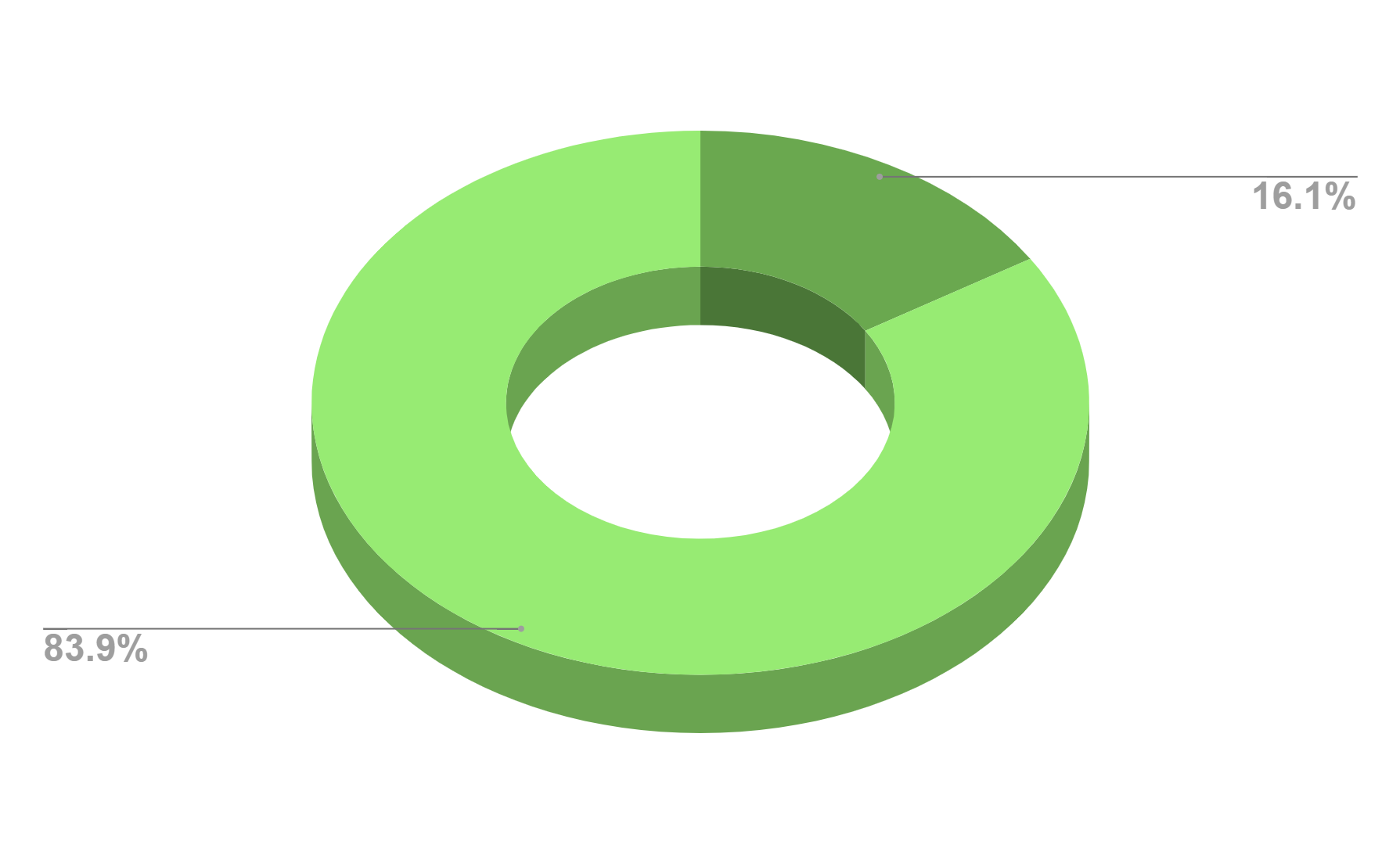 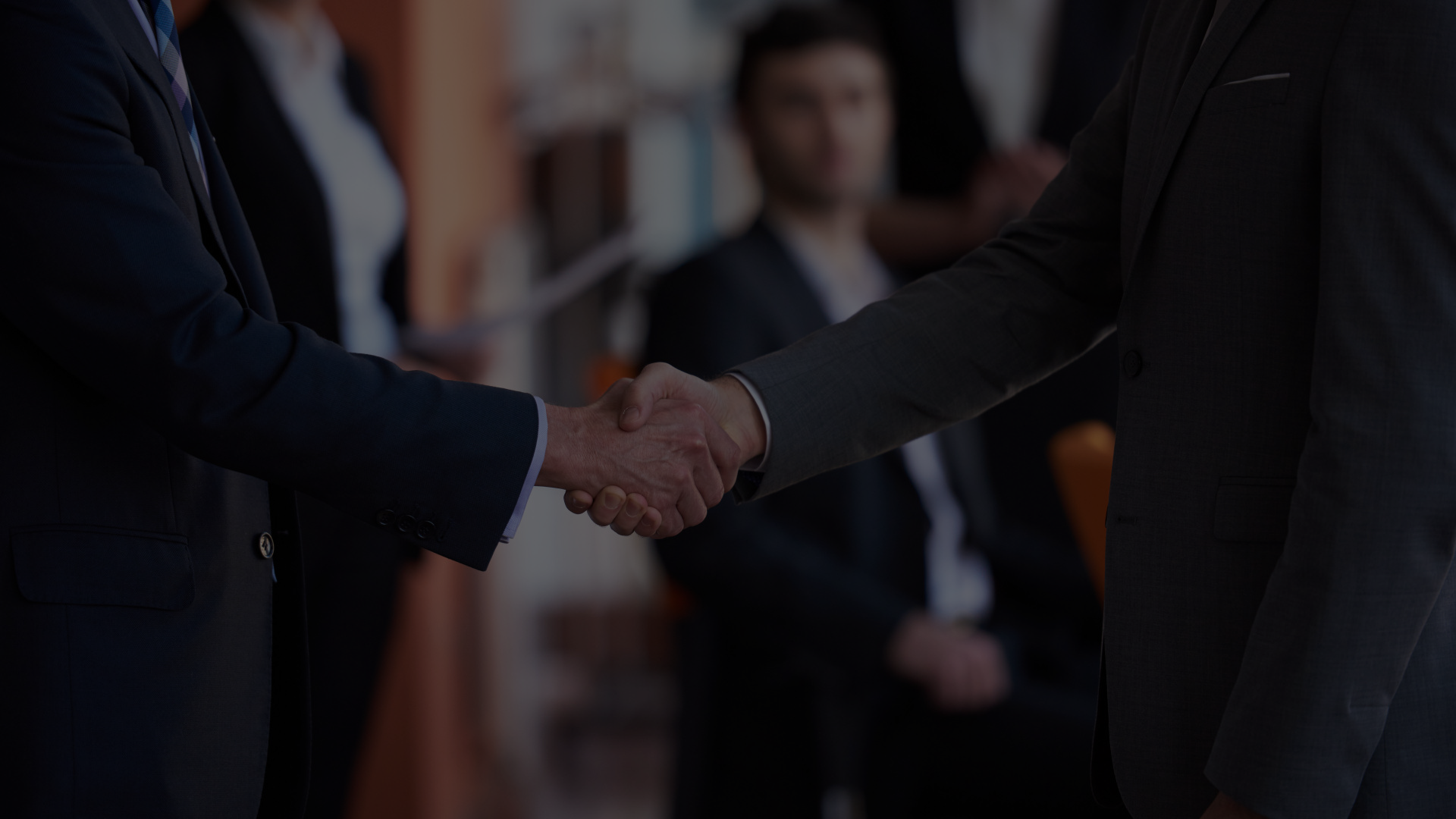 Koostööpartnerid
Liisi Truumets
Margus Maripuu
Margus Timmo
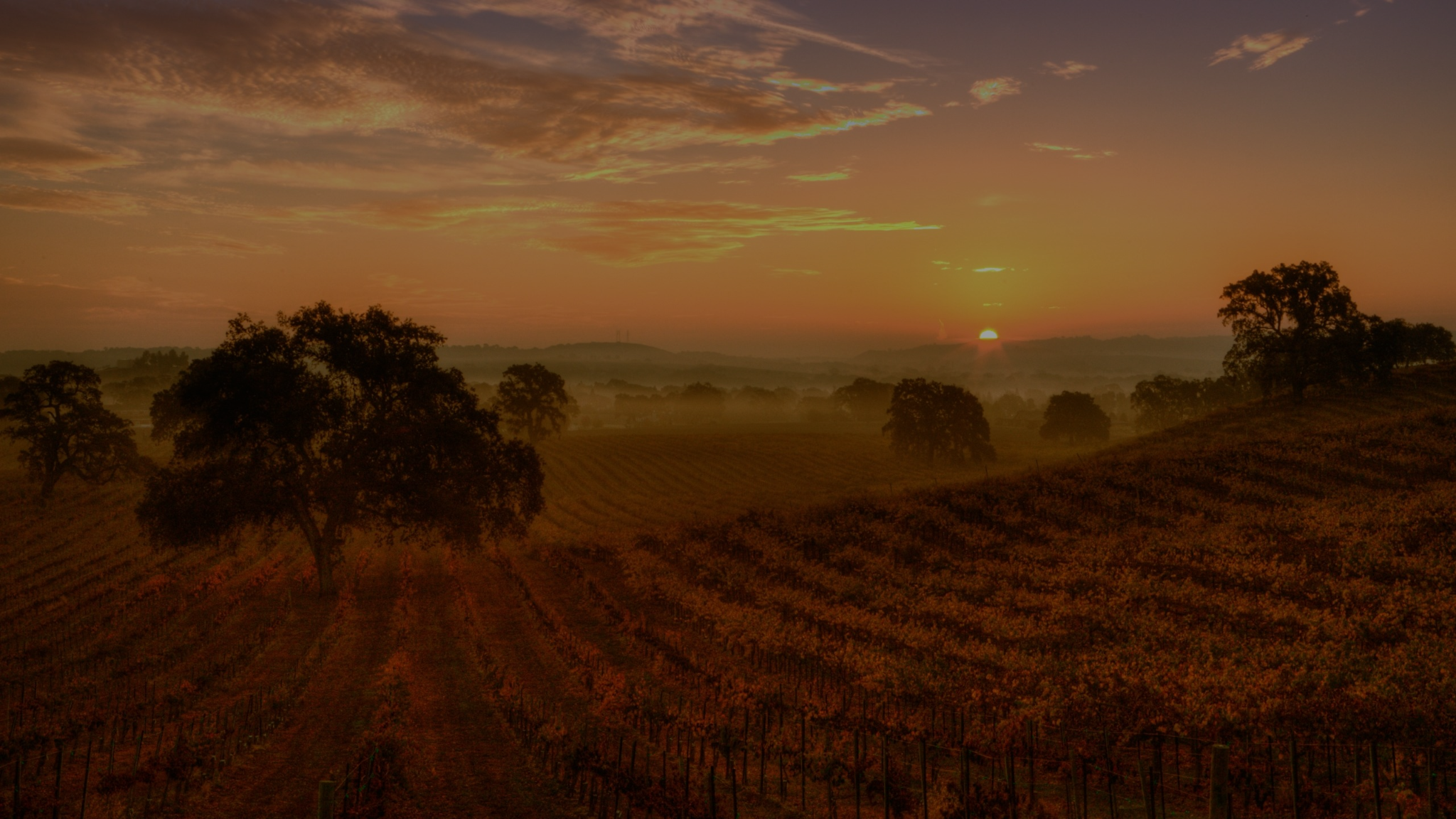 Võimalikud töökohad
I etapp
Mõelda välja ja arendada plaan, vajalikud tingimused, luua istandus,  hooldus. 
Sellega kaasnevad töökohad:
aednik, kujundaja
istutajad
hooldaja (niitmine, kastmine, rohimine, taimede kaitsmine lindude ja putukate eest)
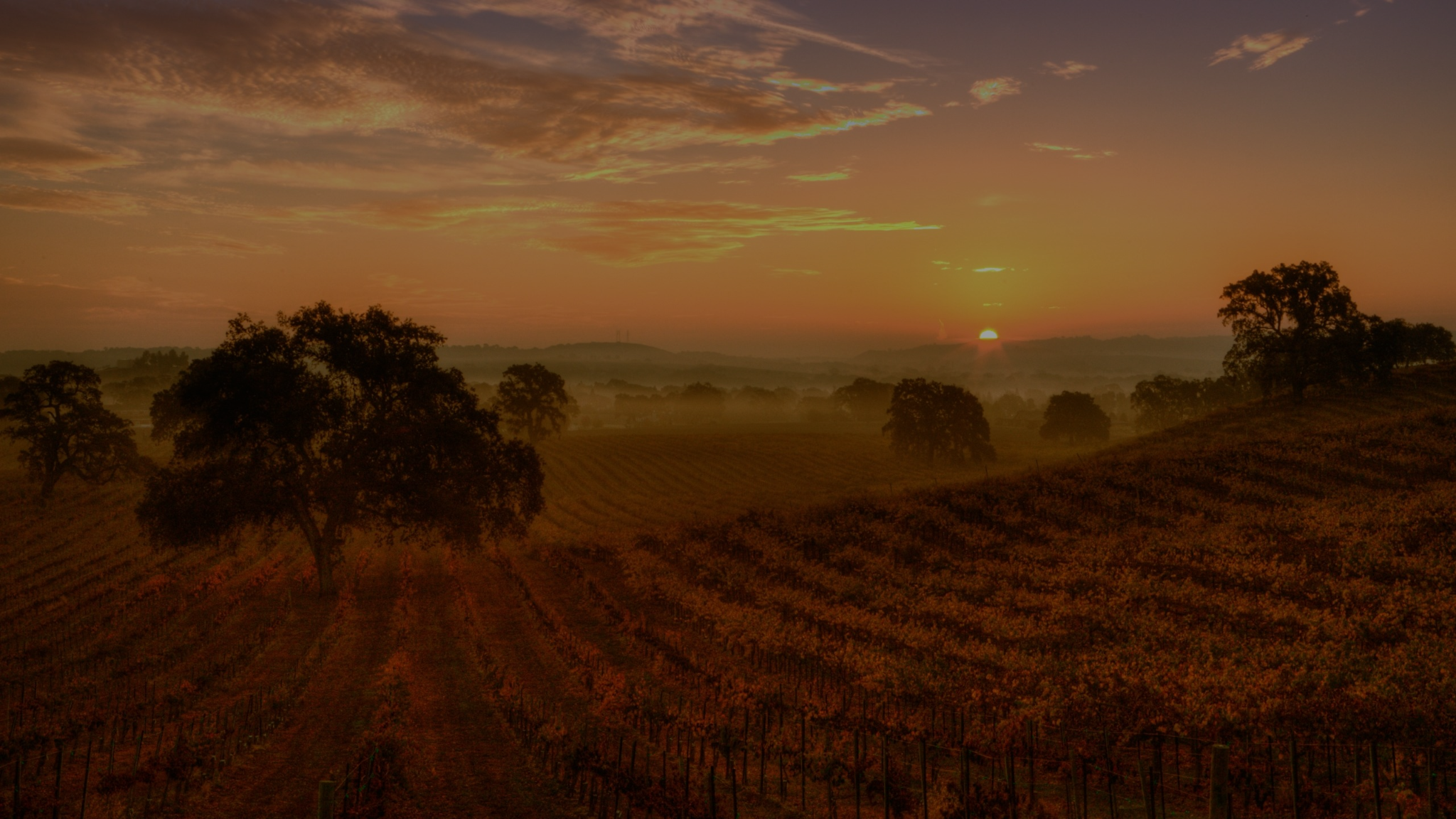 Võimalikud töökohad
I etapp
Mõelda välja ja arendada plaan, vajalikud tingimused, luua istandus,  hooldus.
Sellega kaasnevad töökohad:
aednik, kujundaja
istutajad
hooldaja (niitmine, kastmine, rohimine, taimede kaitsmine lindude ja putukate eest)
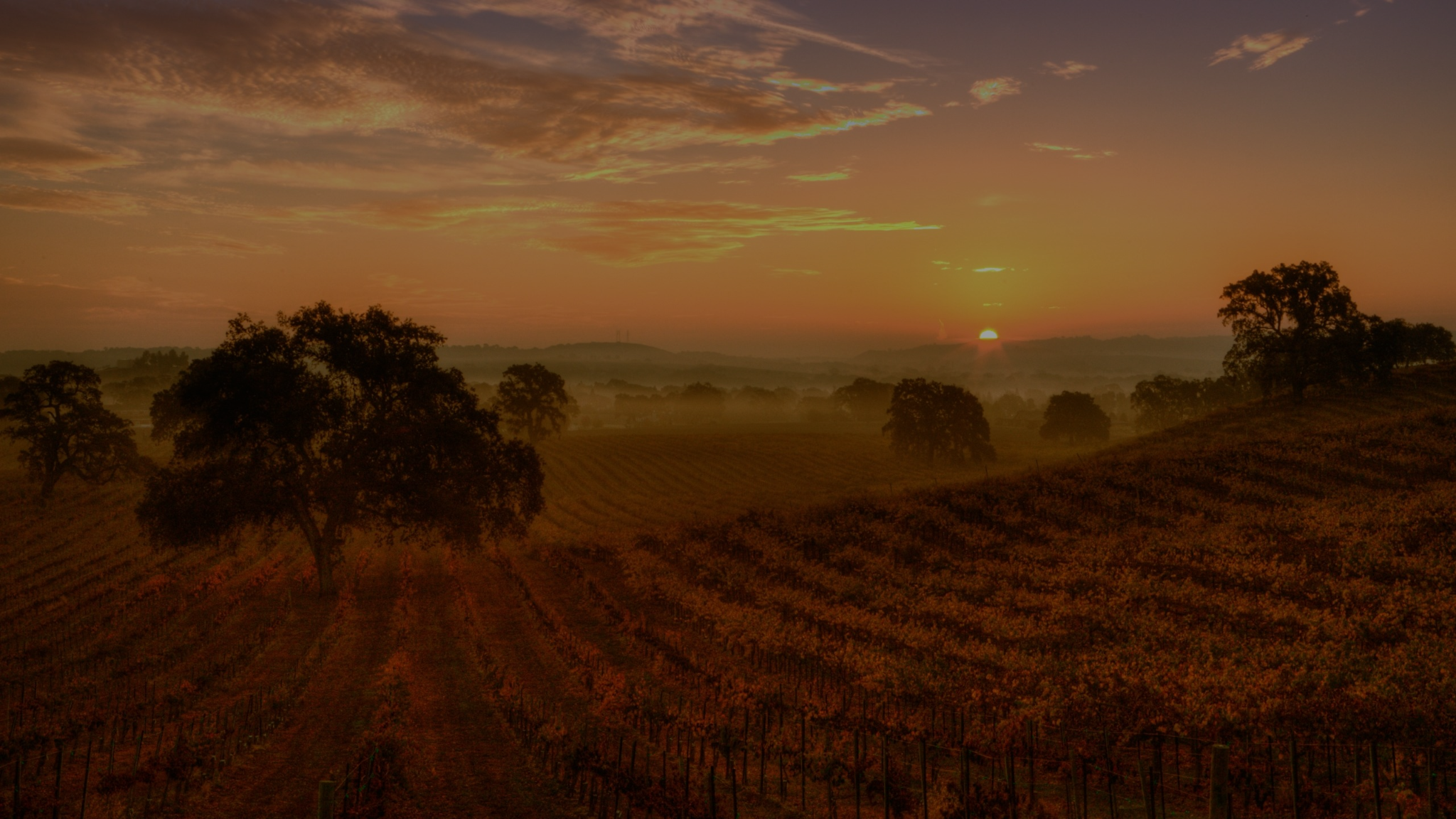 Võimalikud töökohad
I etapp
Mõelda välja ja arendada plaan, vajalikud tingimused, luua istandus,  hooldus.
Sellega kaasnevad töökohad:
aednik, kujundaja
istutajad
hooldaja (niitmine, kastmine, rohimine, taimede kaitsmine lindude ja putukate eest)
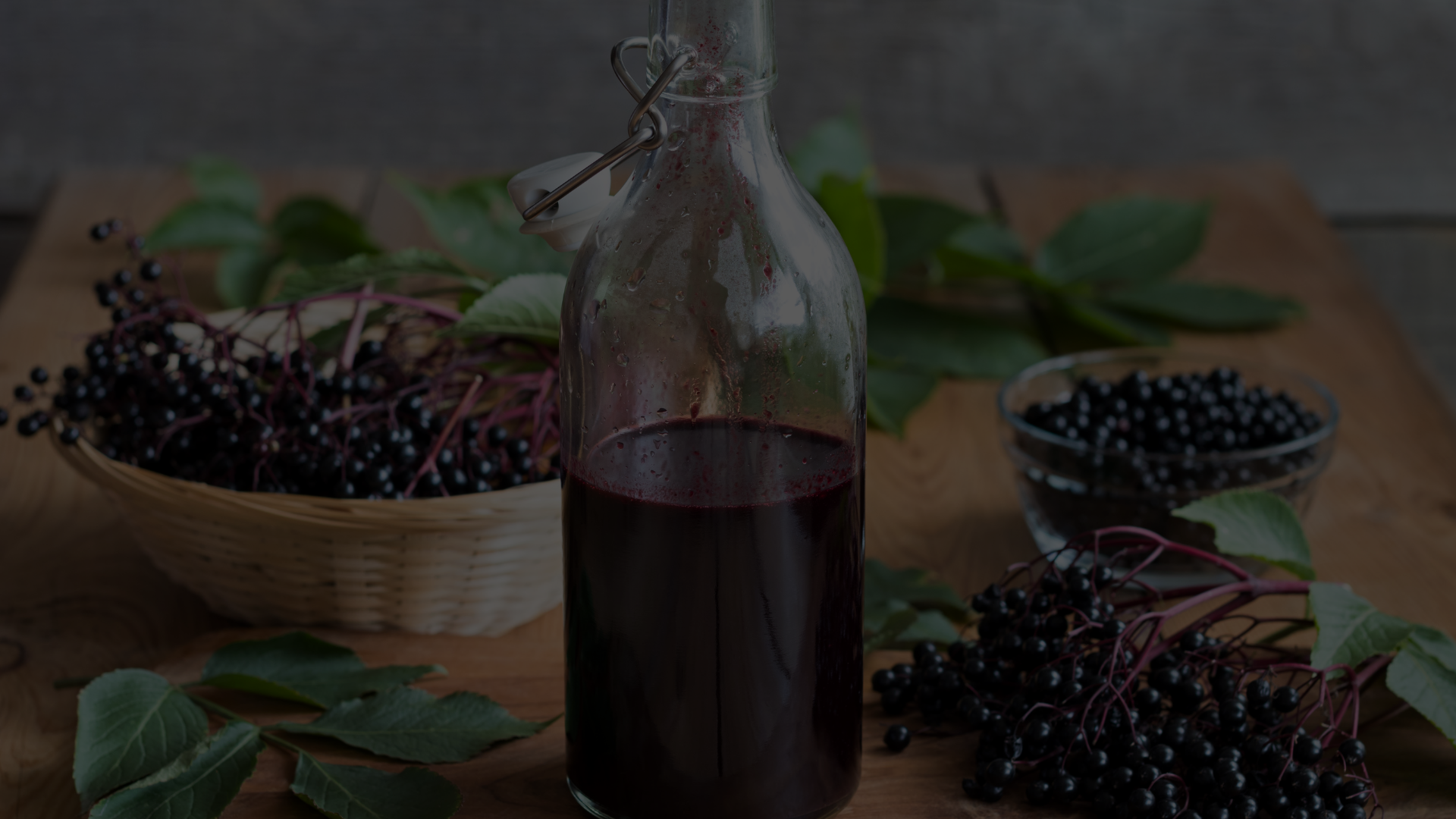 II etapp
Kui puud on piisavalt vanad (5a) ja hakkavad marju kandma, saab mõelda edasiste harude, kasutusvõimaluste ja tootmise peale. Sellega kaasnevad töökohad:
marjade korjajad
hoiustamisega tegelejad (külmutamine, külmkuivatamine)
edasimüüjad (eksport, turundus)
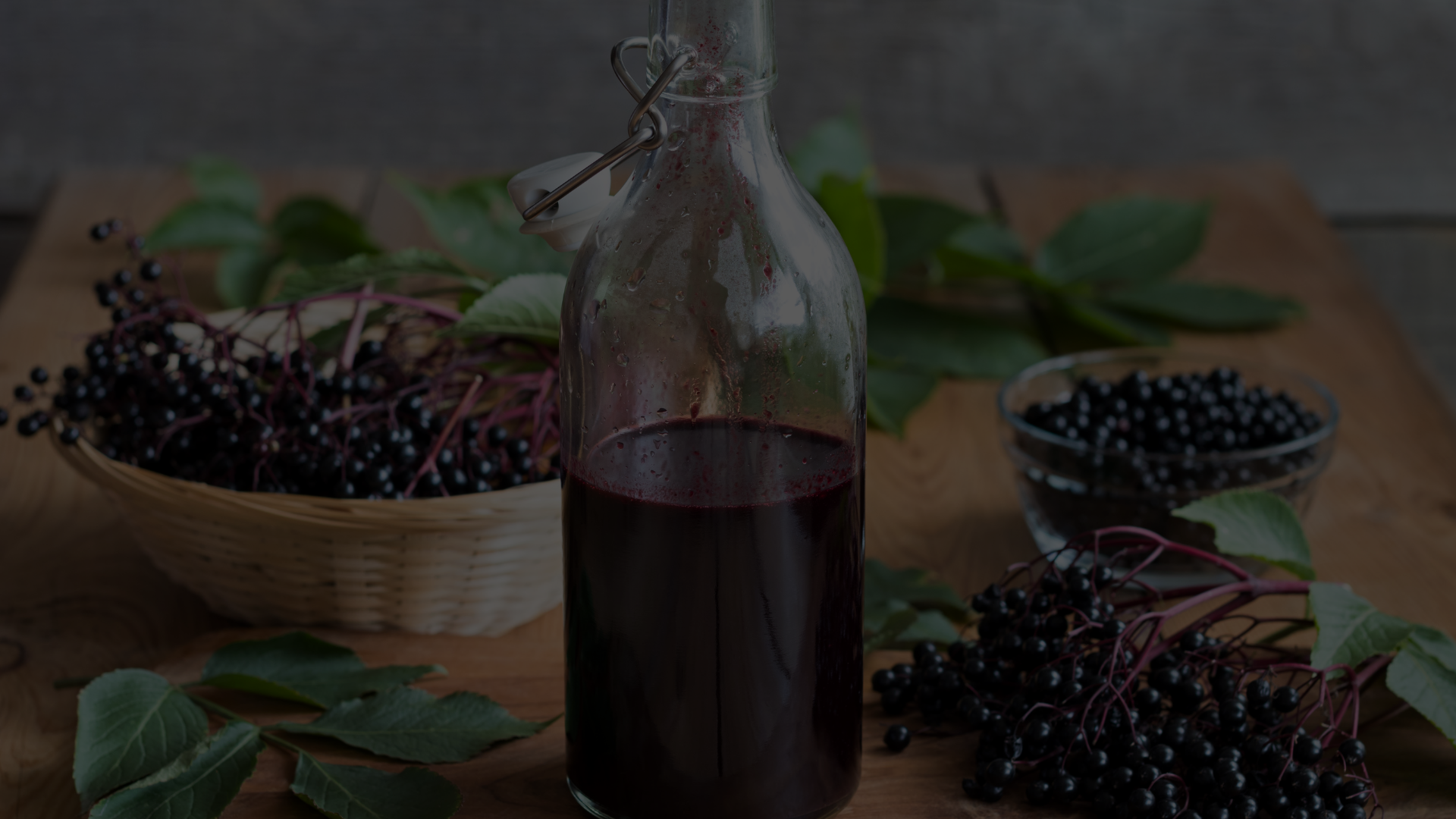 II etapp
Kui puud on piisavalt vanad (5a) ja hakkavad marju kandma, saab mõelda edasiste harude kasutusvõimaluste ja tootmise peale. Sellega kaasnevad töökohad:
marjade korjajad
hoiustamisega tegelejad (külmutamine, külmkuivatamine)
edasimüüjad (eksport, turundus)
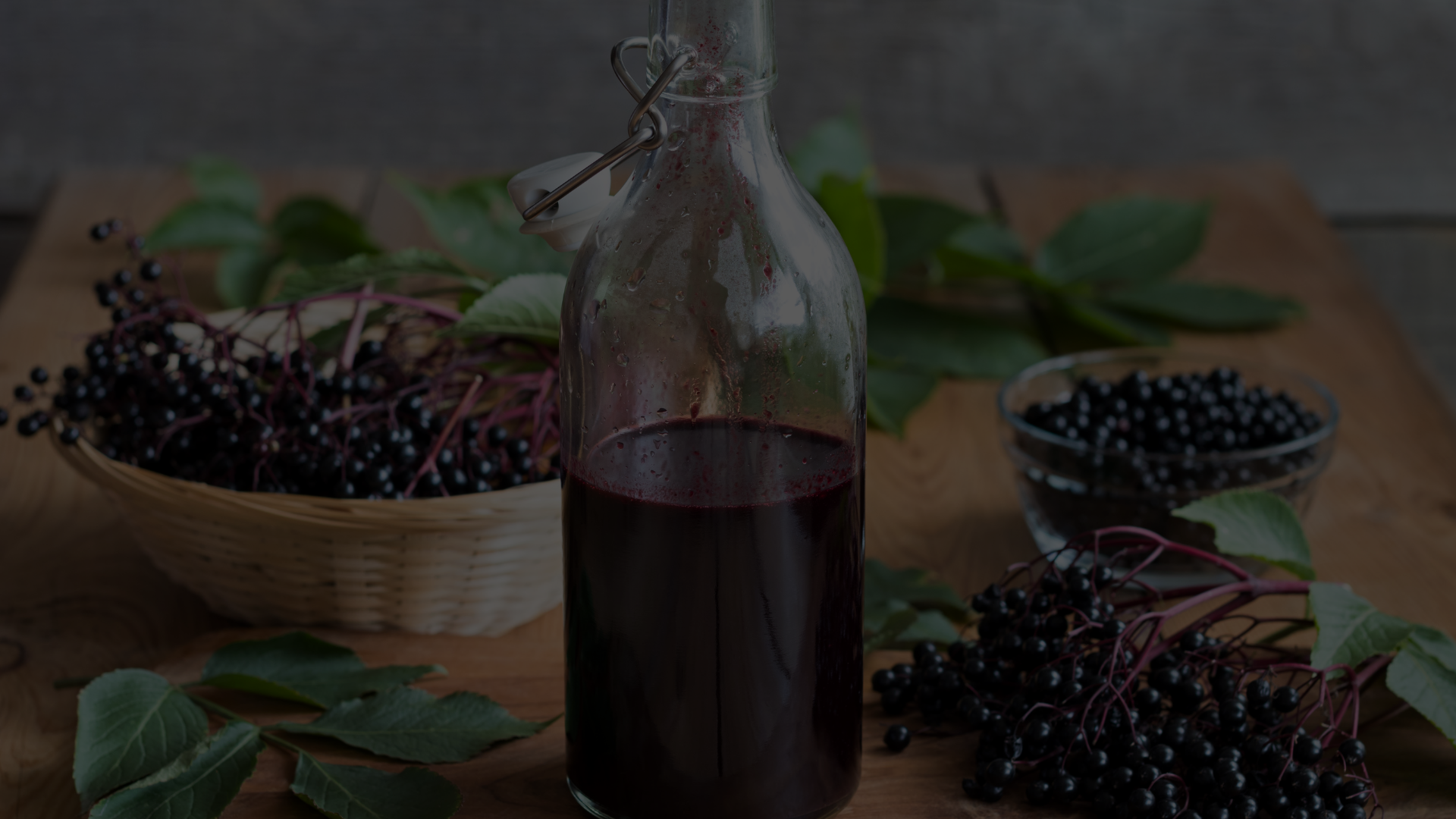 II etapp
Kui puud on piisavalt vanad (5a) ja hakkavad marju kandma, saab mõelda edasiste harude, kasutusvõimaluste ja tootmise peale. Sellega kaasnevad töökohad:
marjade korjajad
hoiustamisega tegelejad (külmutamine, külmkuivatamine)
edasimüüjad (eksport, turundus)
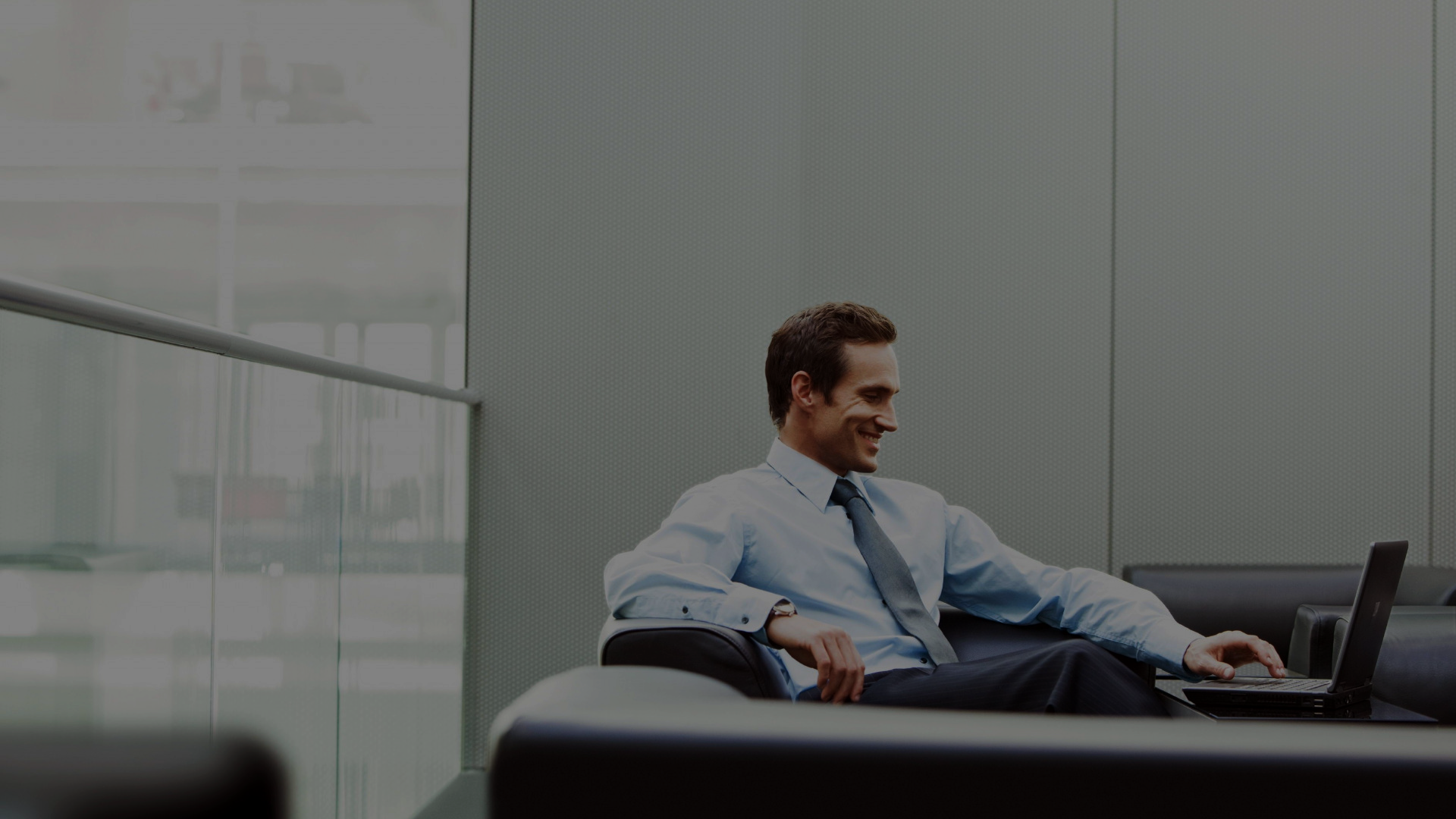 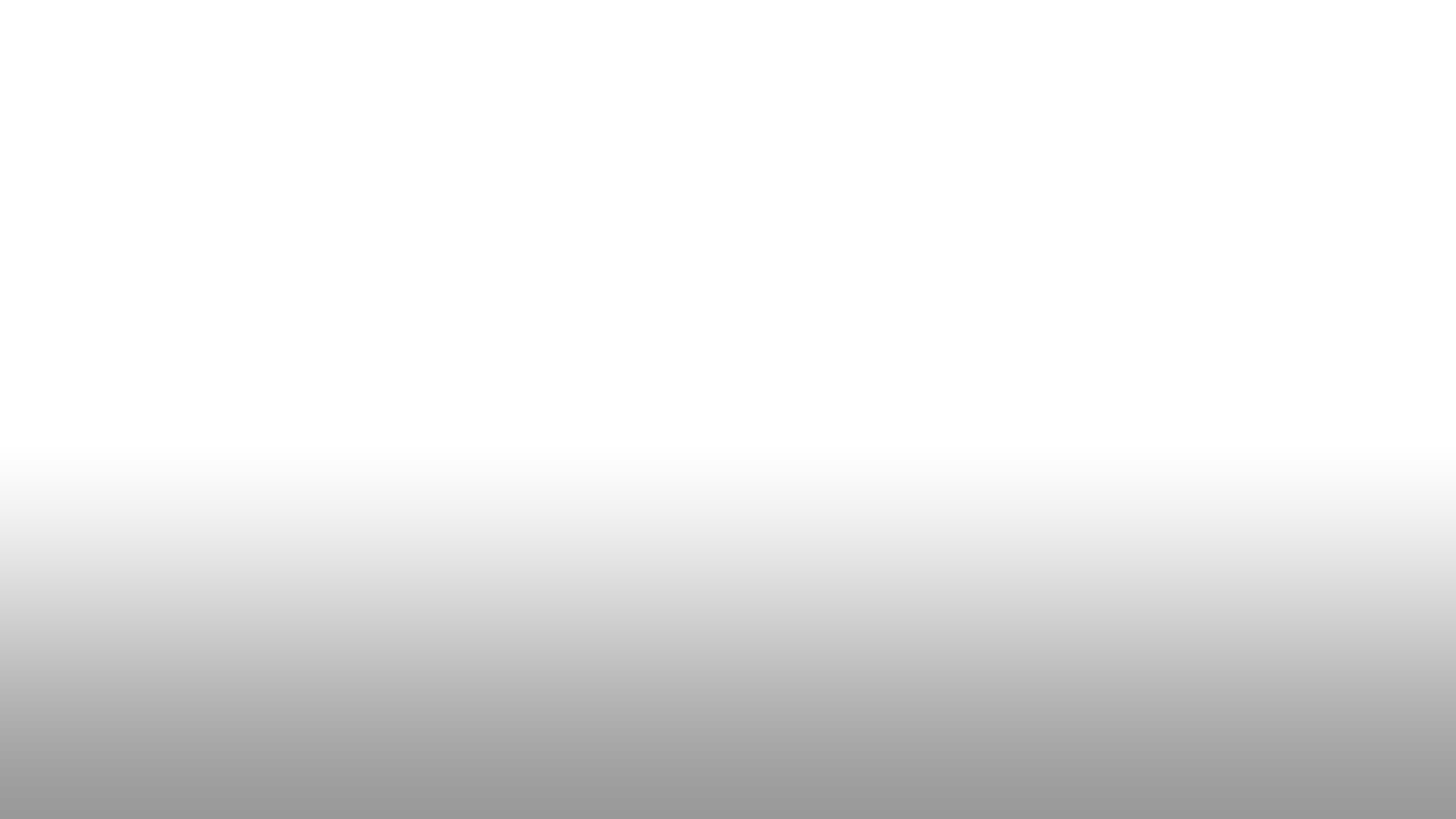 Kellele?
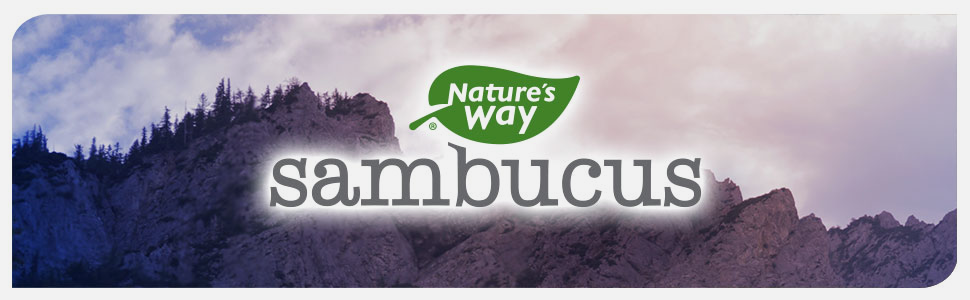 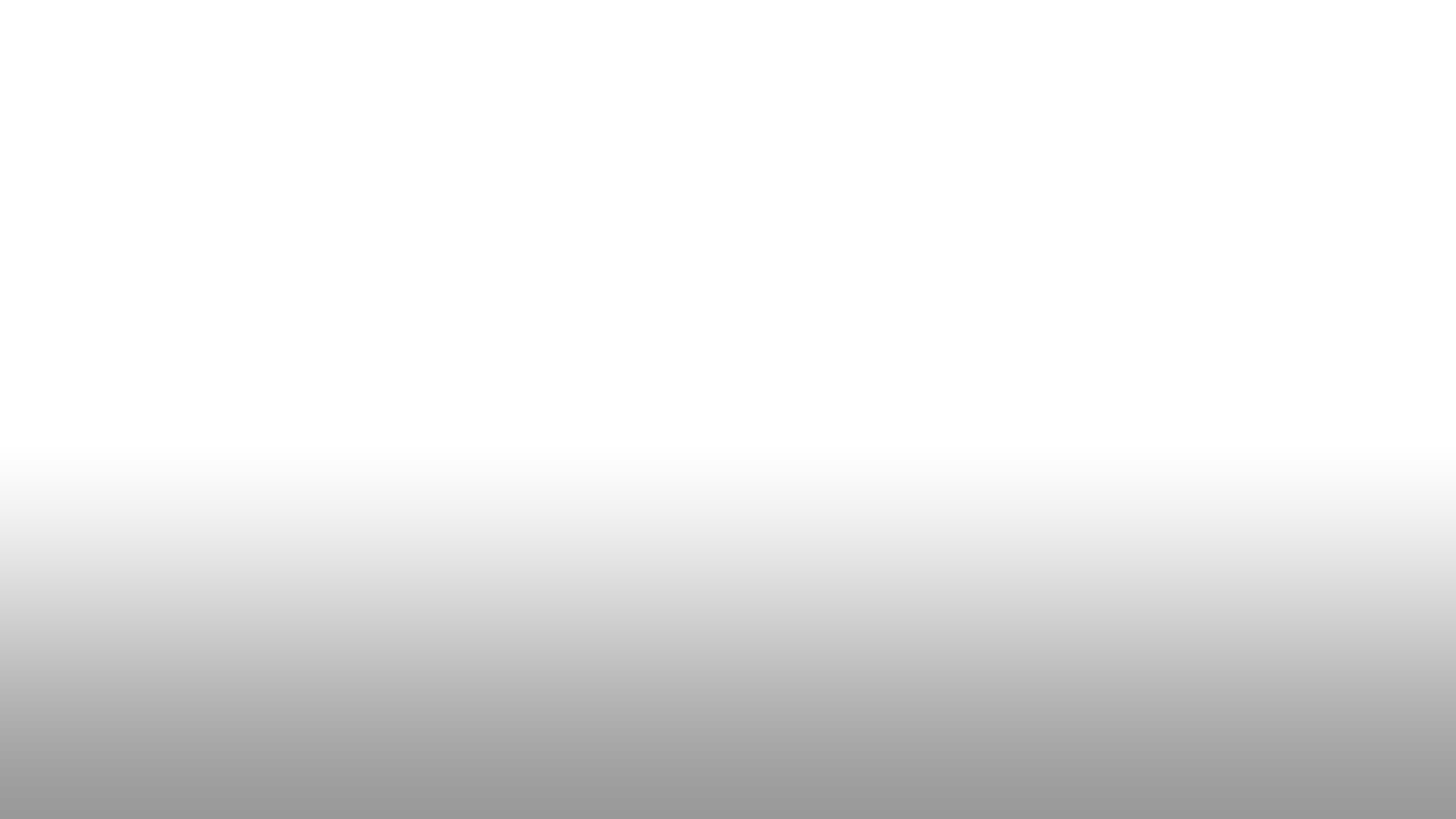 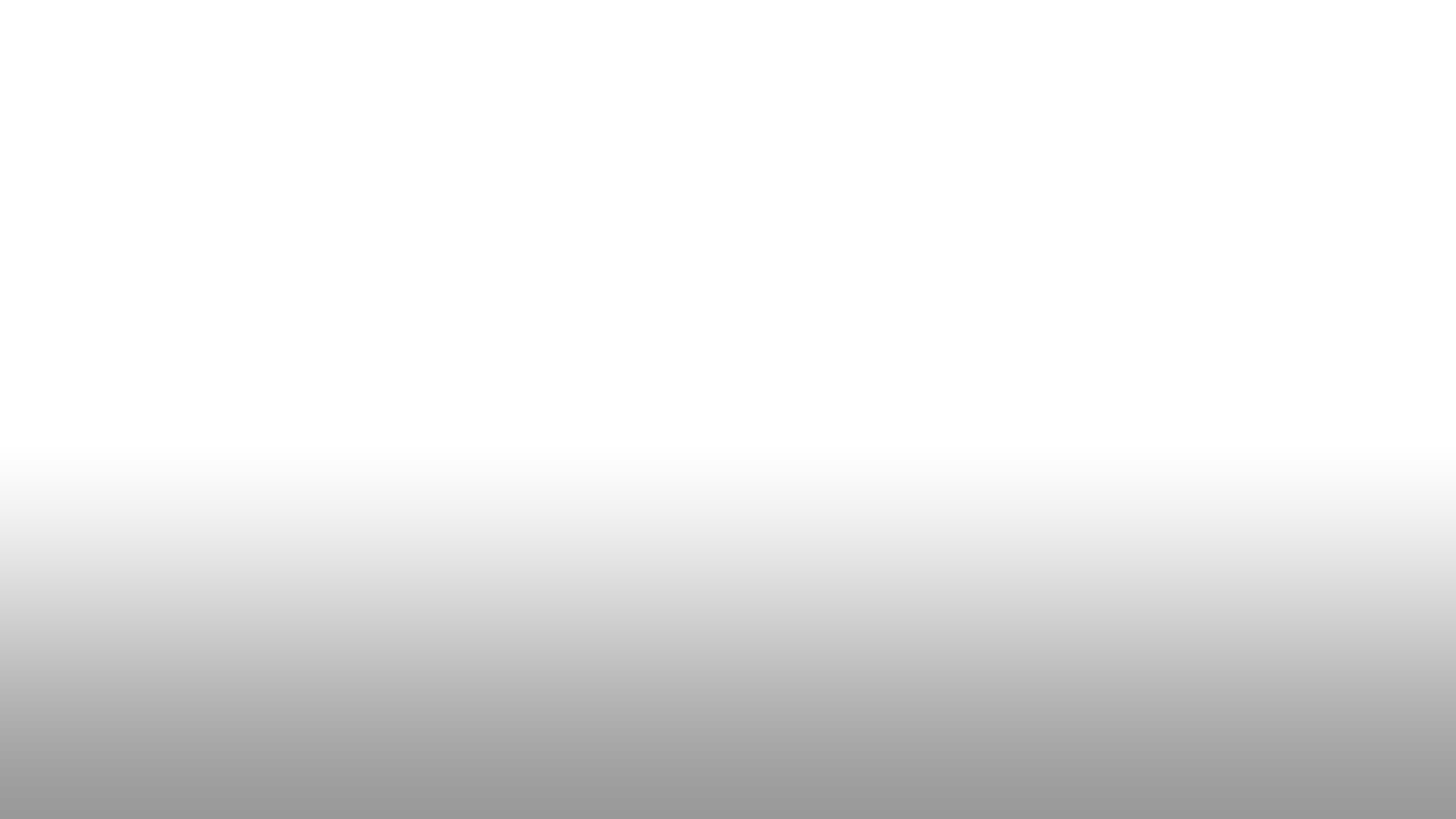 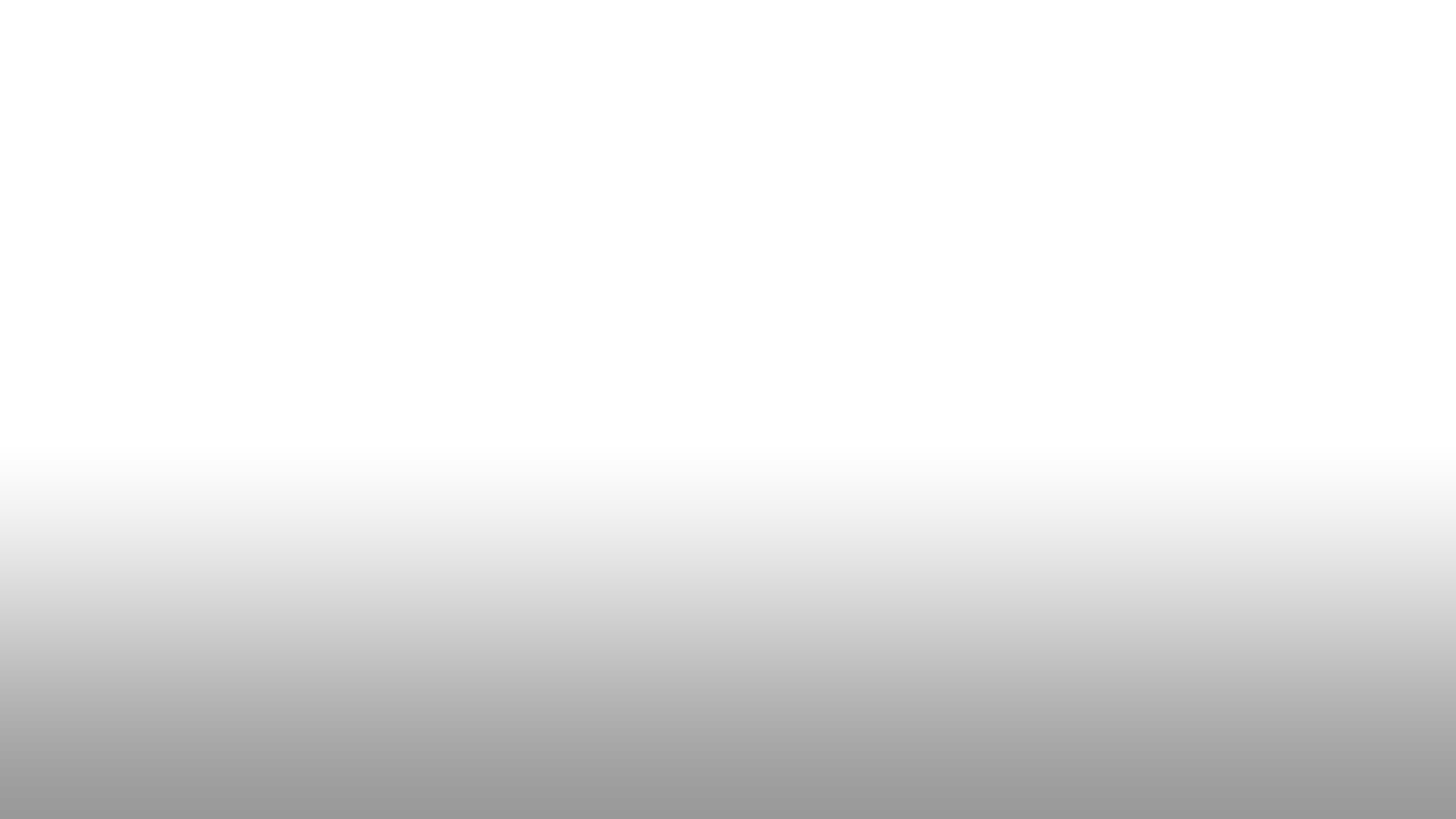 Eesti ja välismaa ettevõtetele/ettevõtjatele (ravimi-, toidu- ja kosmeetikatööstustele)
OTT kauplused üle kogu Eesti
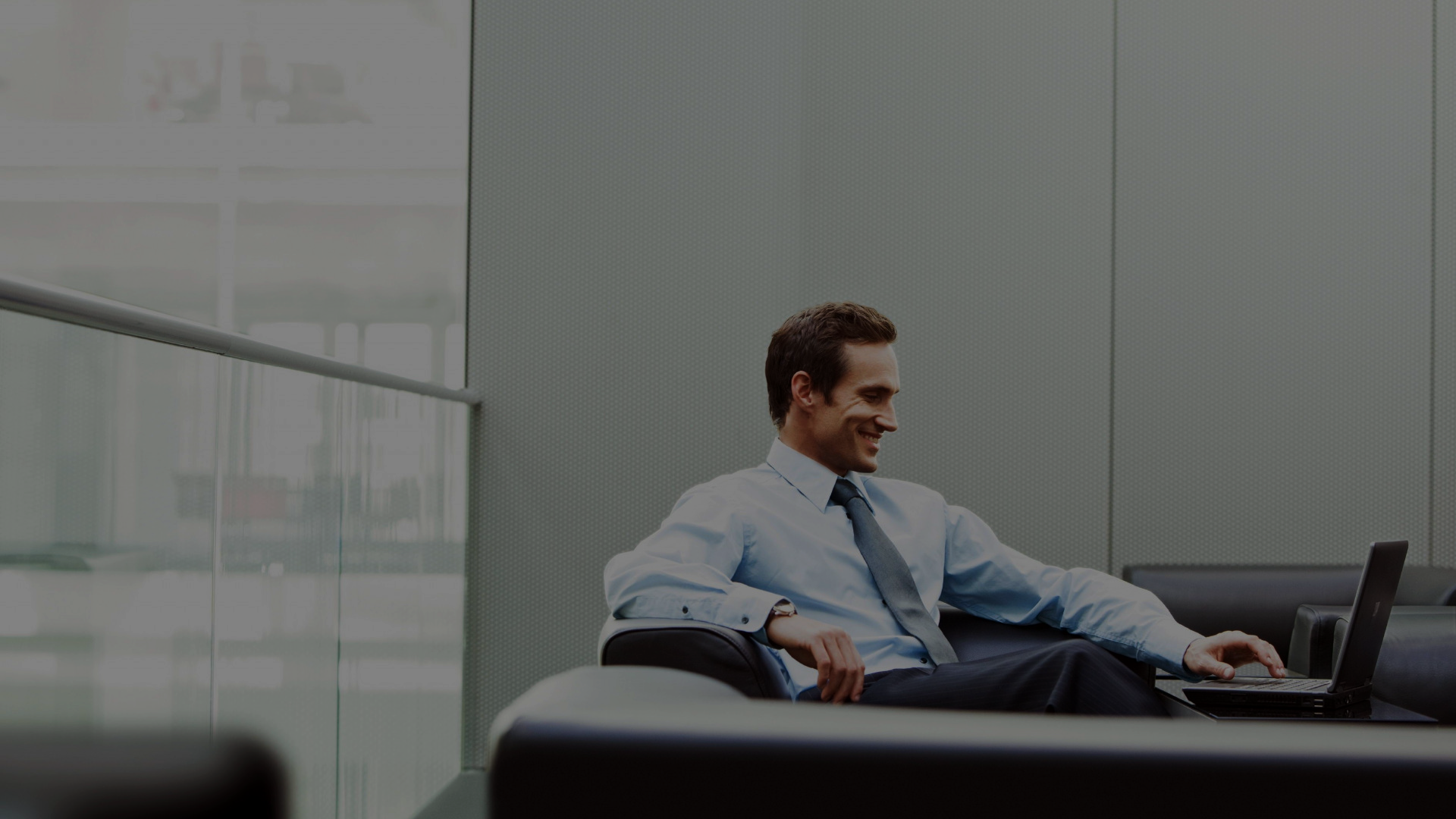 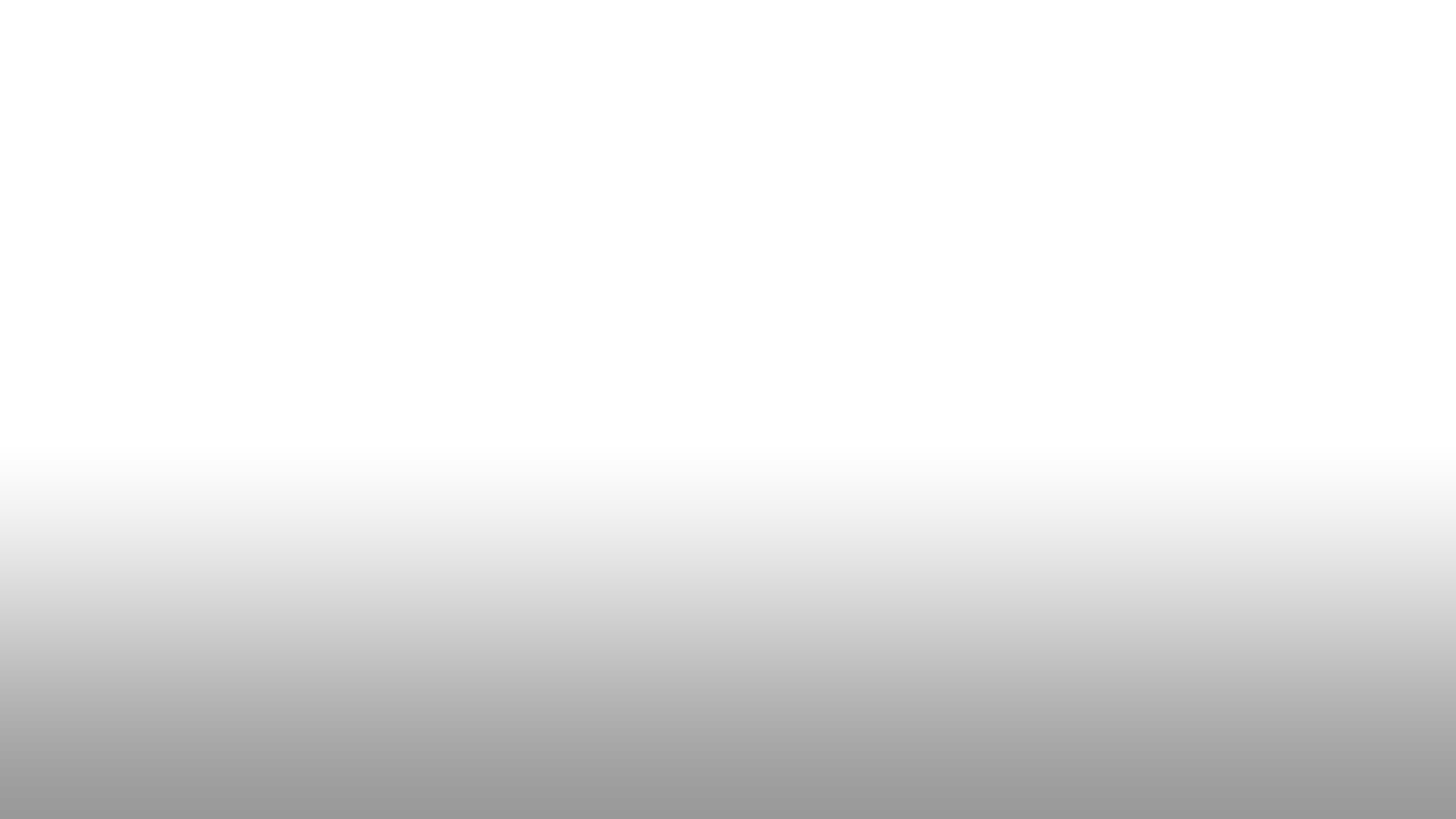 Kellele?
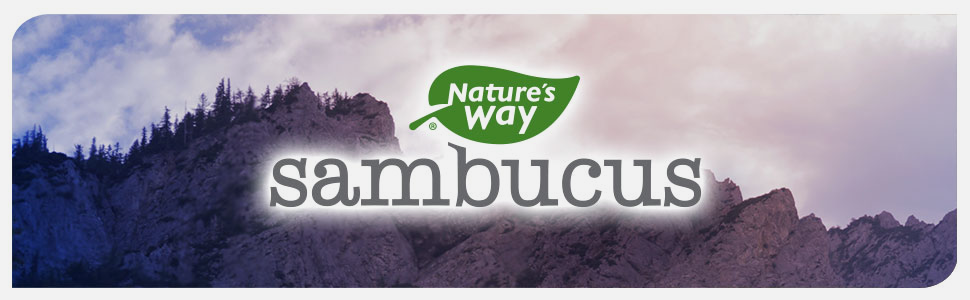 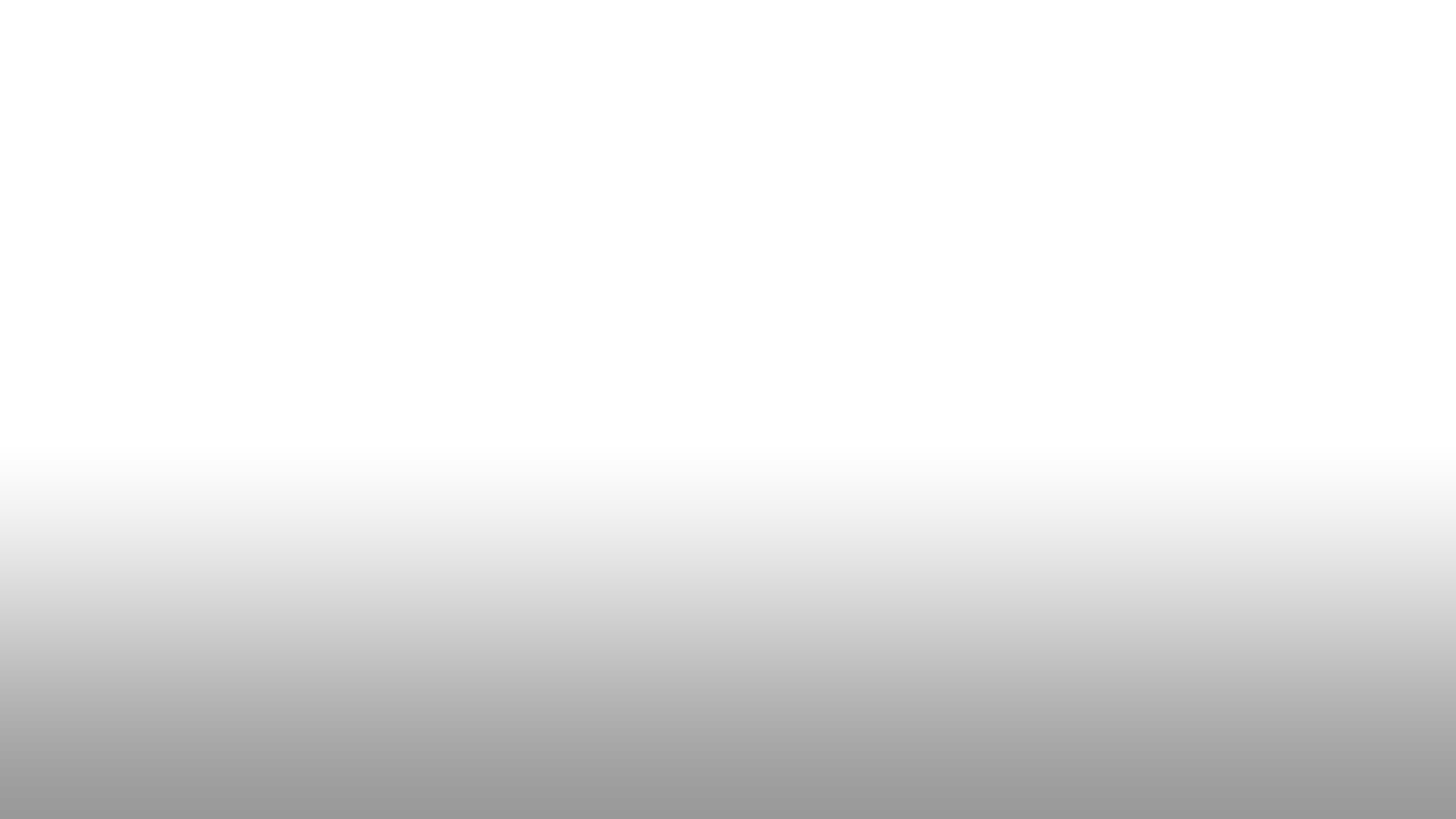 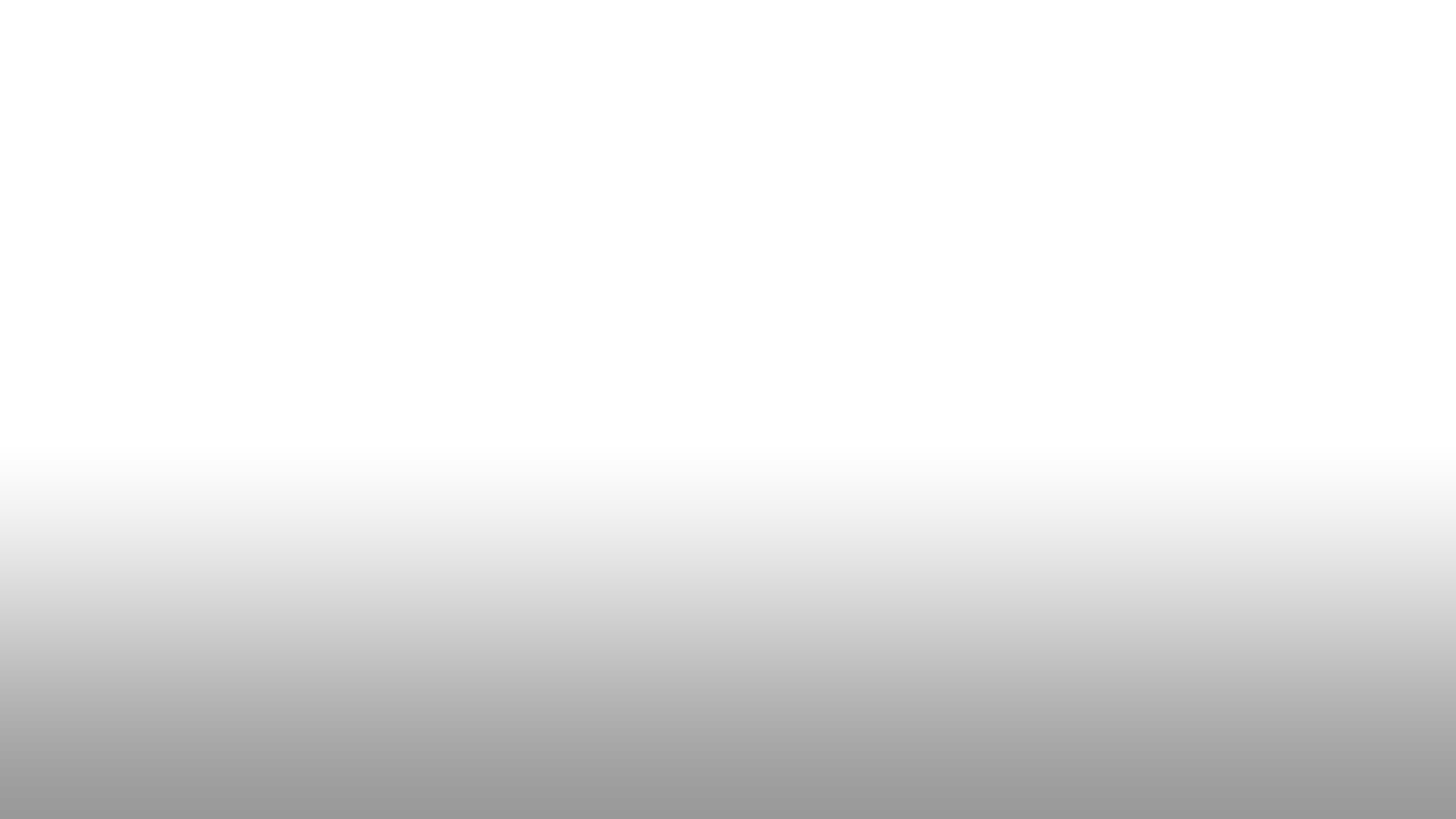 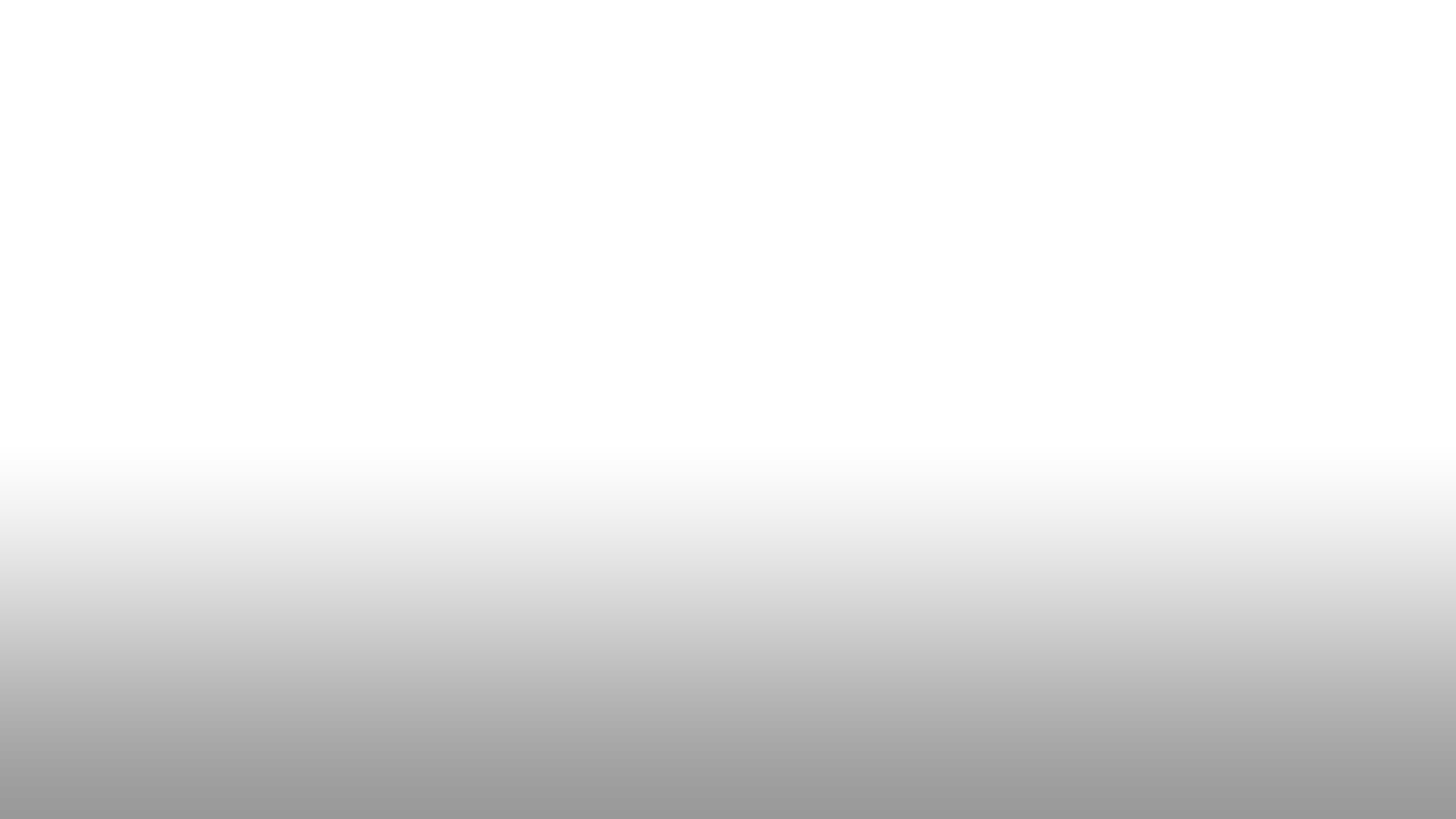 Eesti ja välismaa ettevõtetele/ettevõtjatele (ravimi-, toidu- ja kosmeetikatööstustele)
OTT kauplused üle kogu Eesti
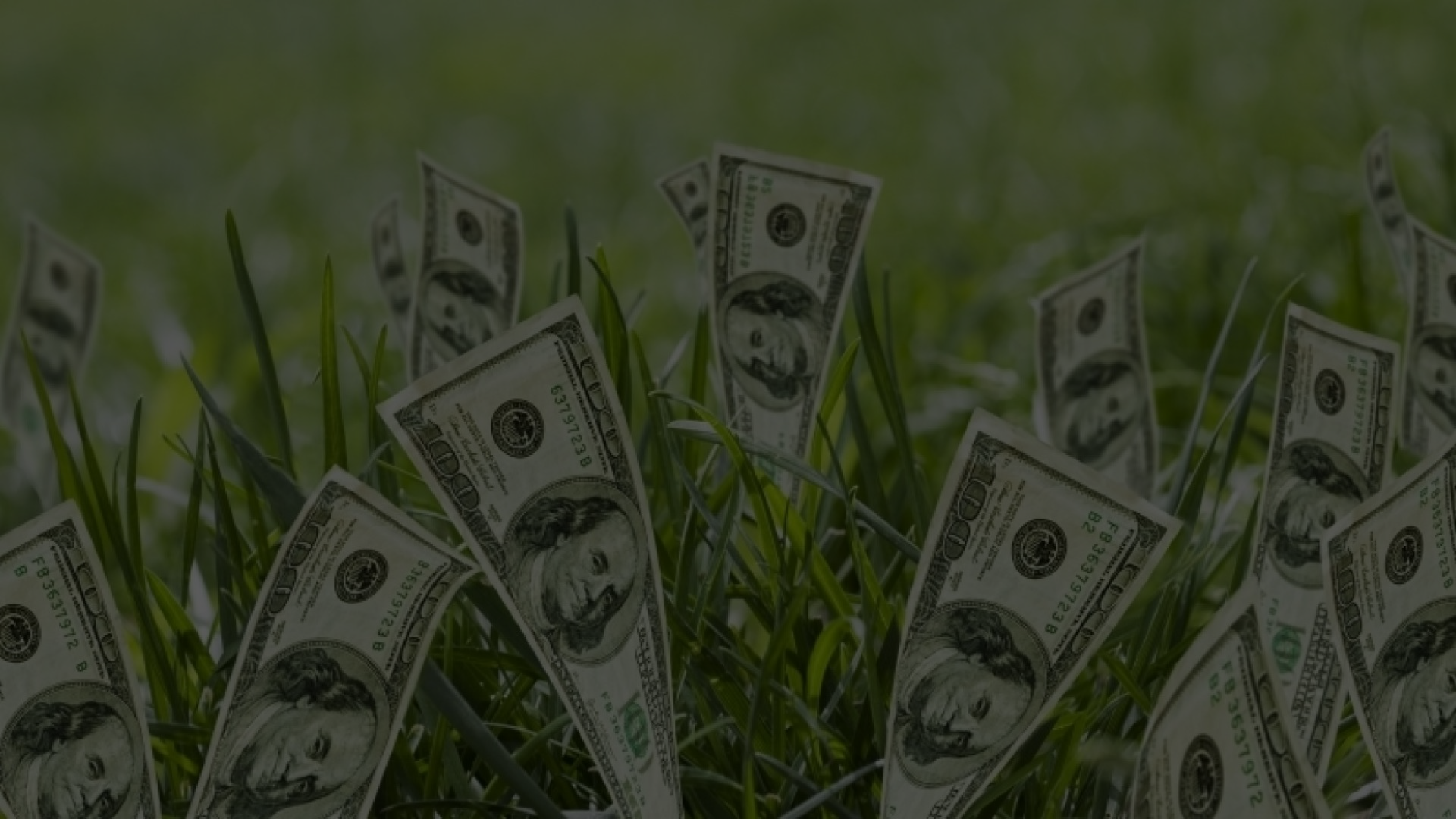 Teostuse arvatav maksumus
Projekti arvatav maksumus: 27 412 (koos esimeste palkadega)
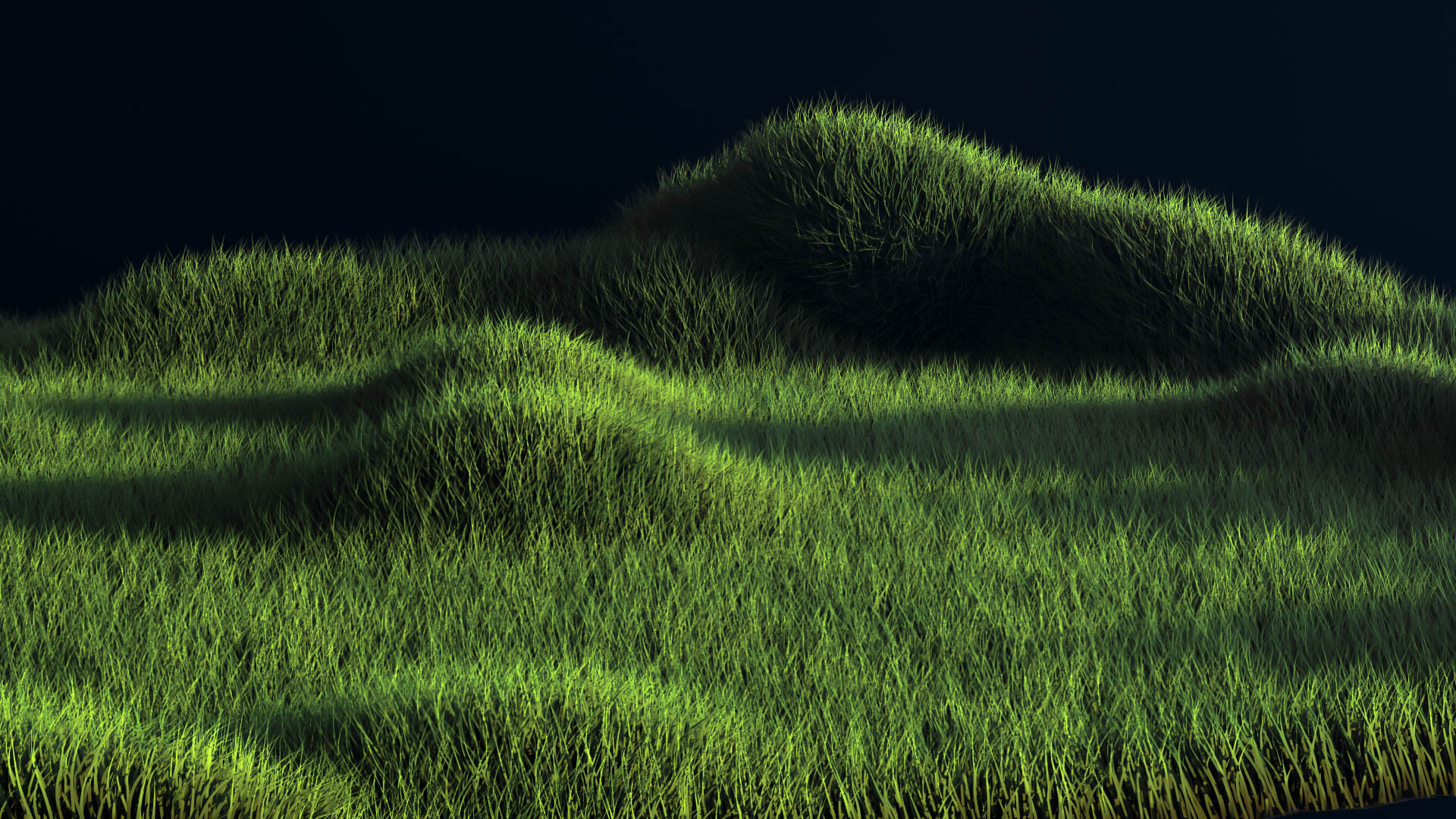 Prototüüp
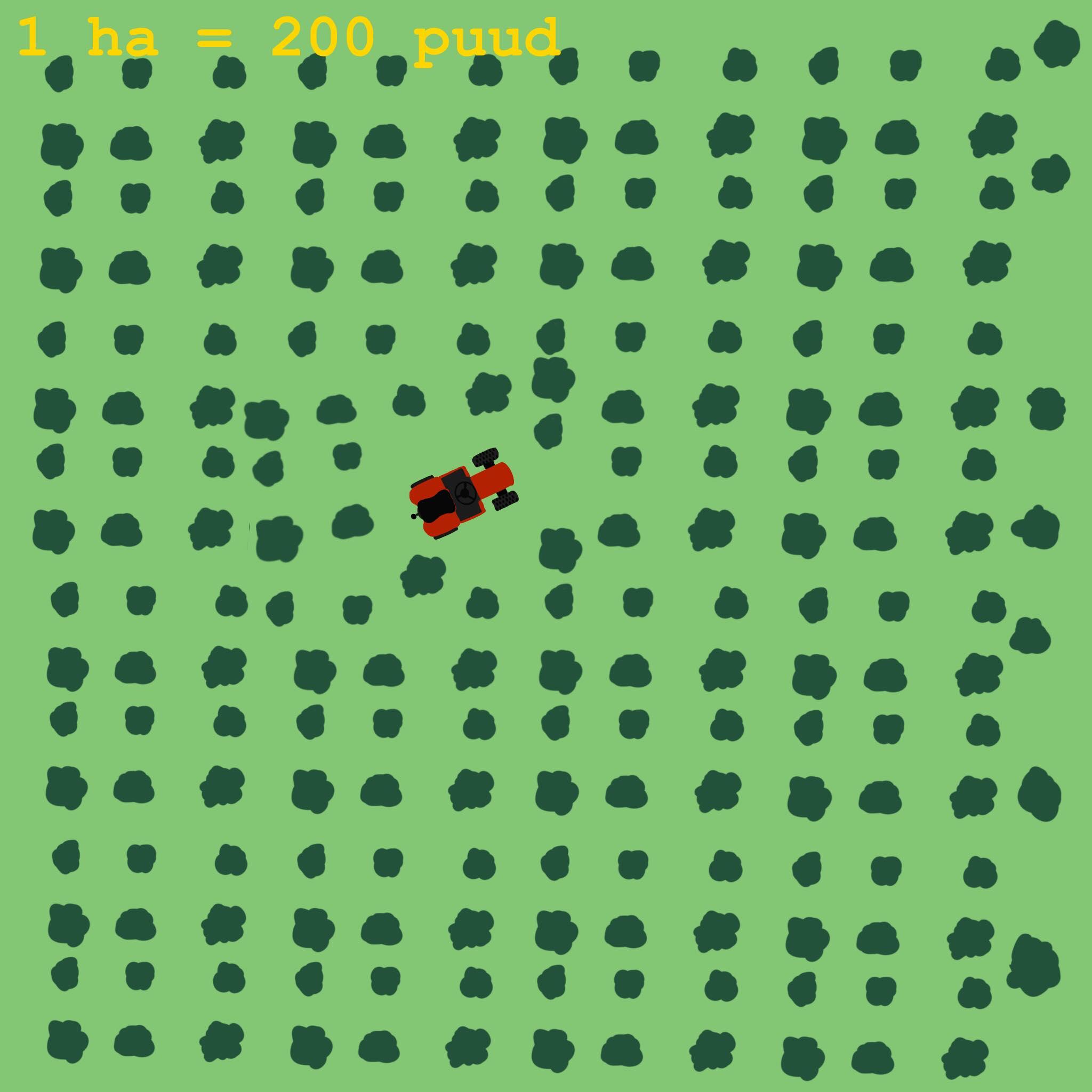 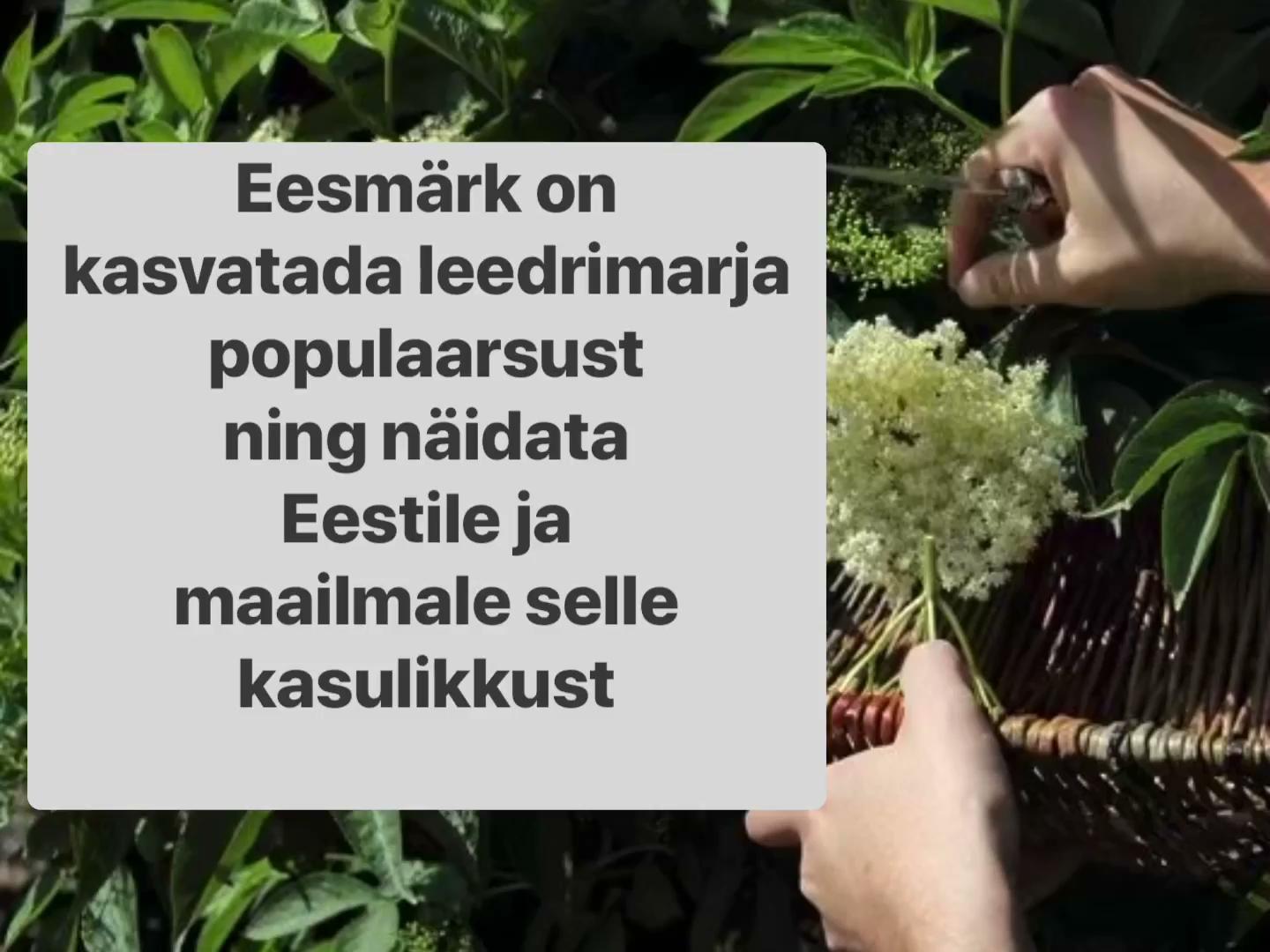 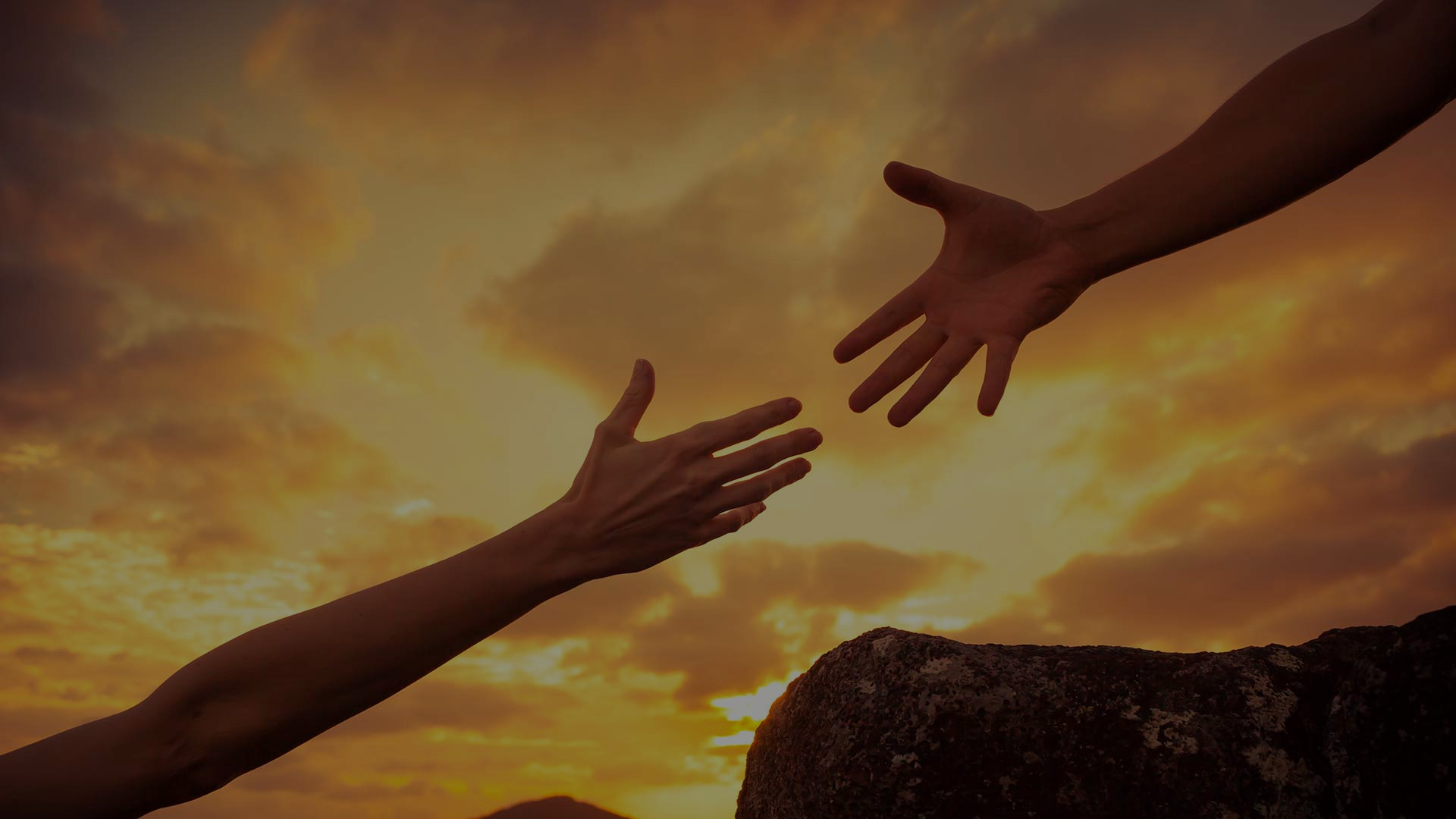 Idee väärtus ja heategu maailmale
Meie eesmärgiks on pakkuda looduslikku, puhast, täisväärtuslikku ja tervislikku toorainet erinevate toodete loomiseks.
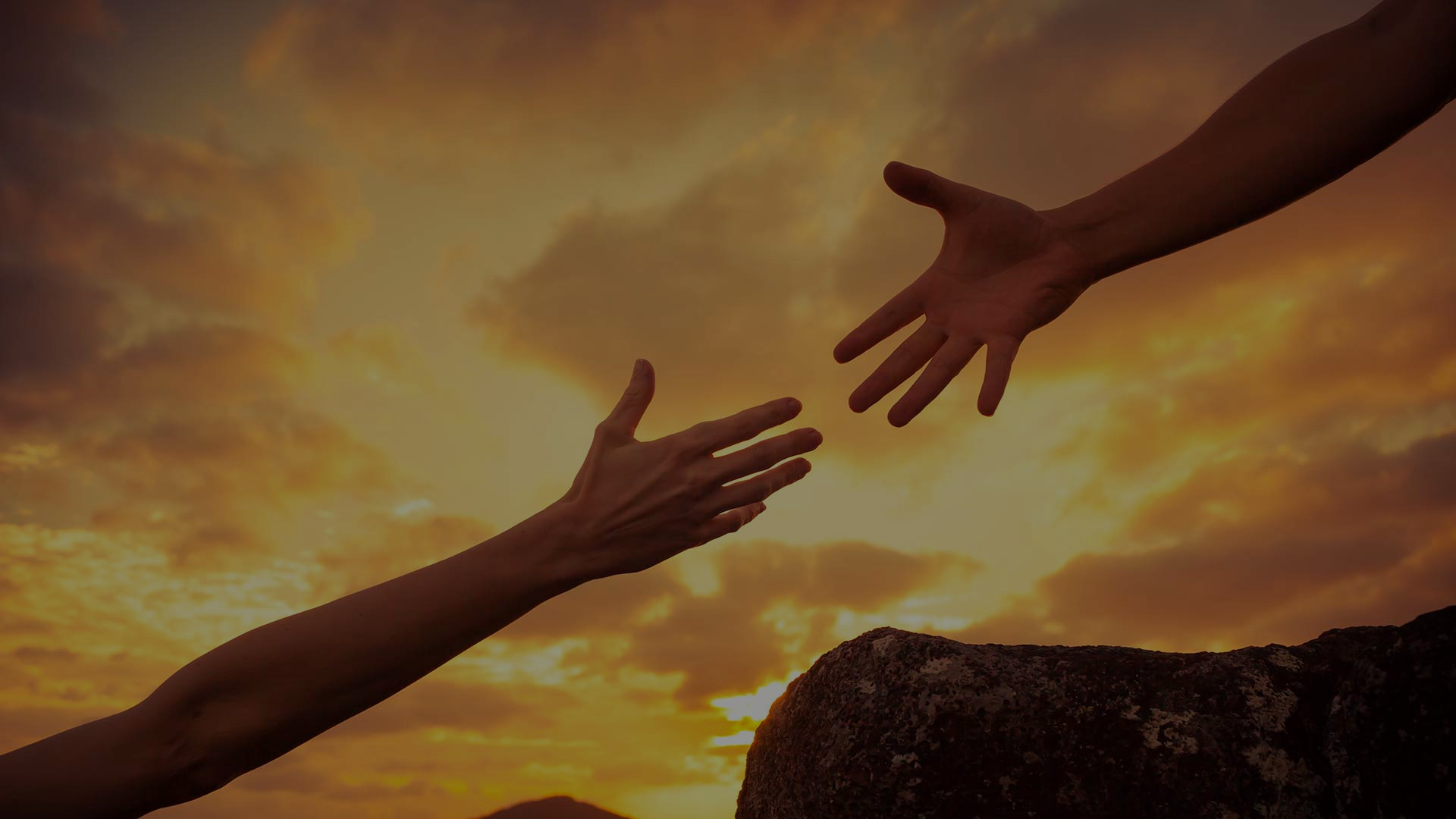 Idee väärtus ja heategu maailmale
Meie eesmärgiks on pakkuda looduslikku, puhast, täisväärtuslikku ja tervislikku toorainet erinevate toodete loomiseks.
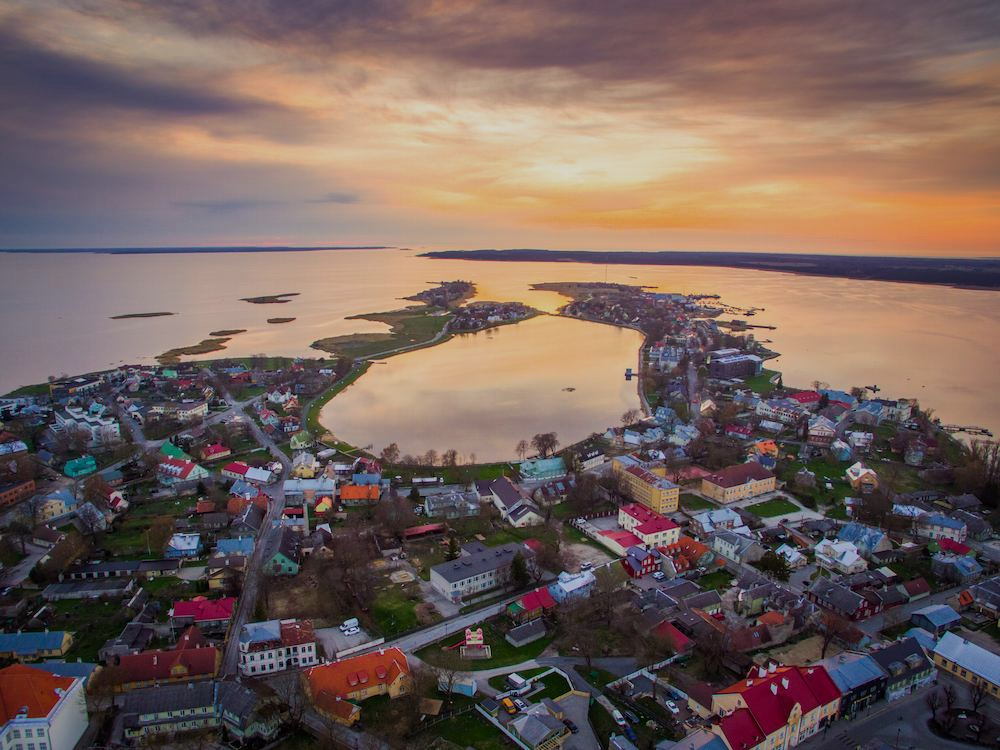 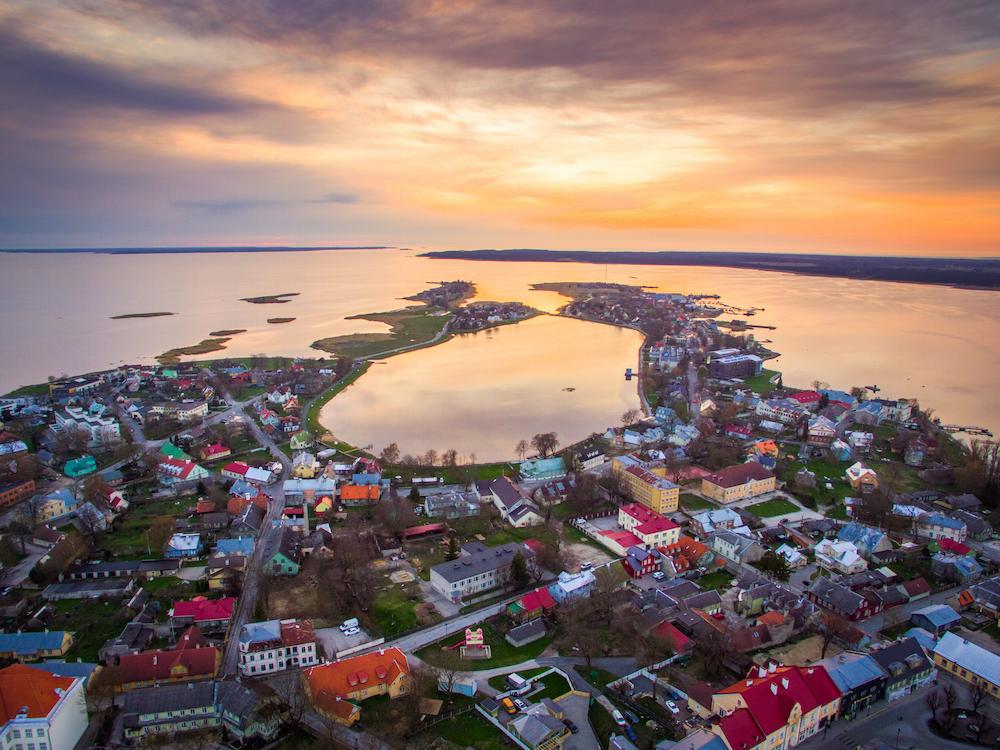 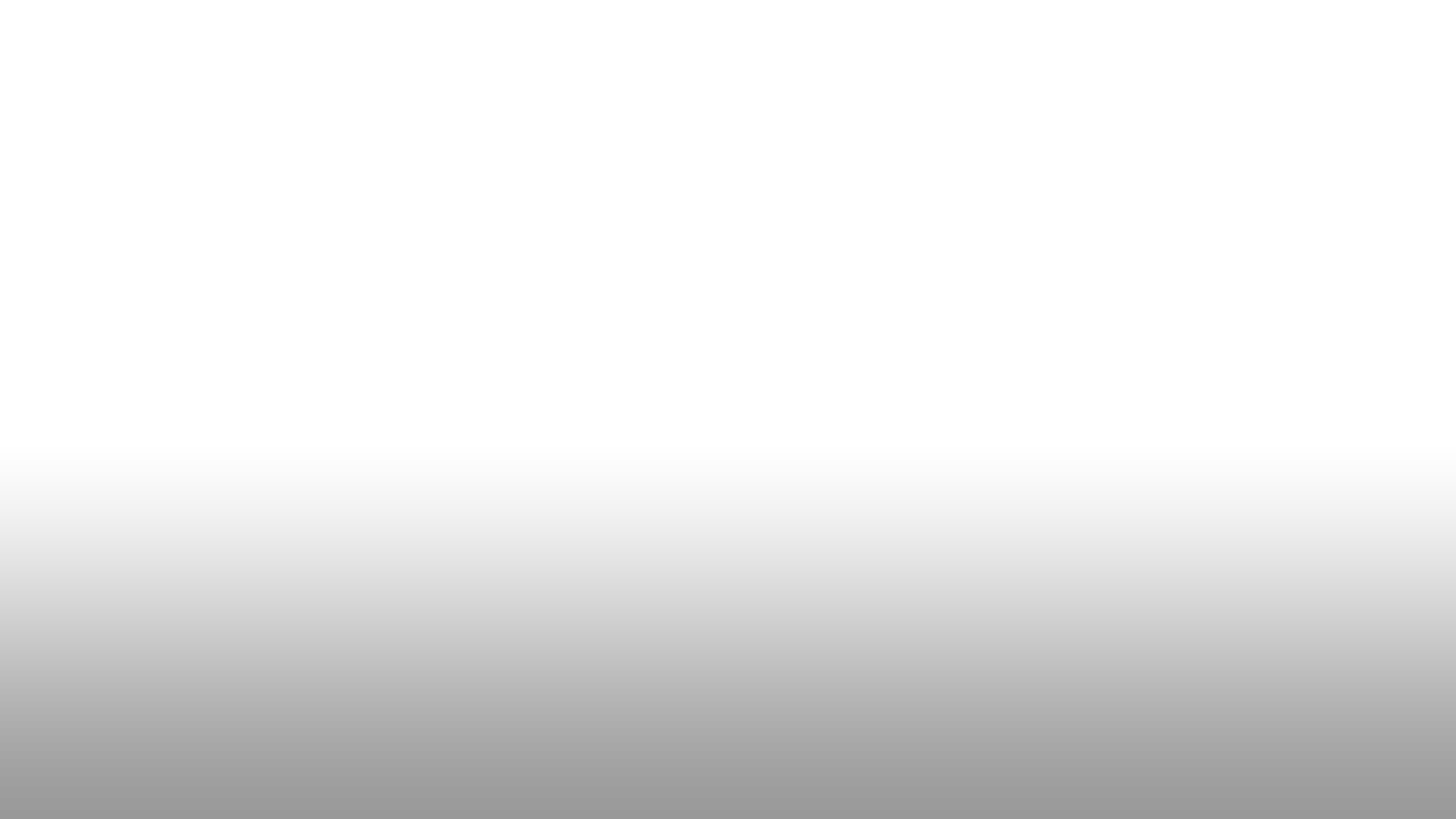 Aitäh kuulamast!